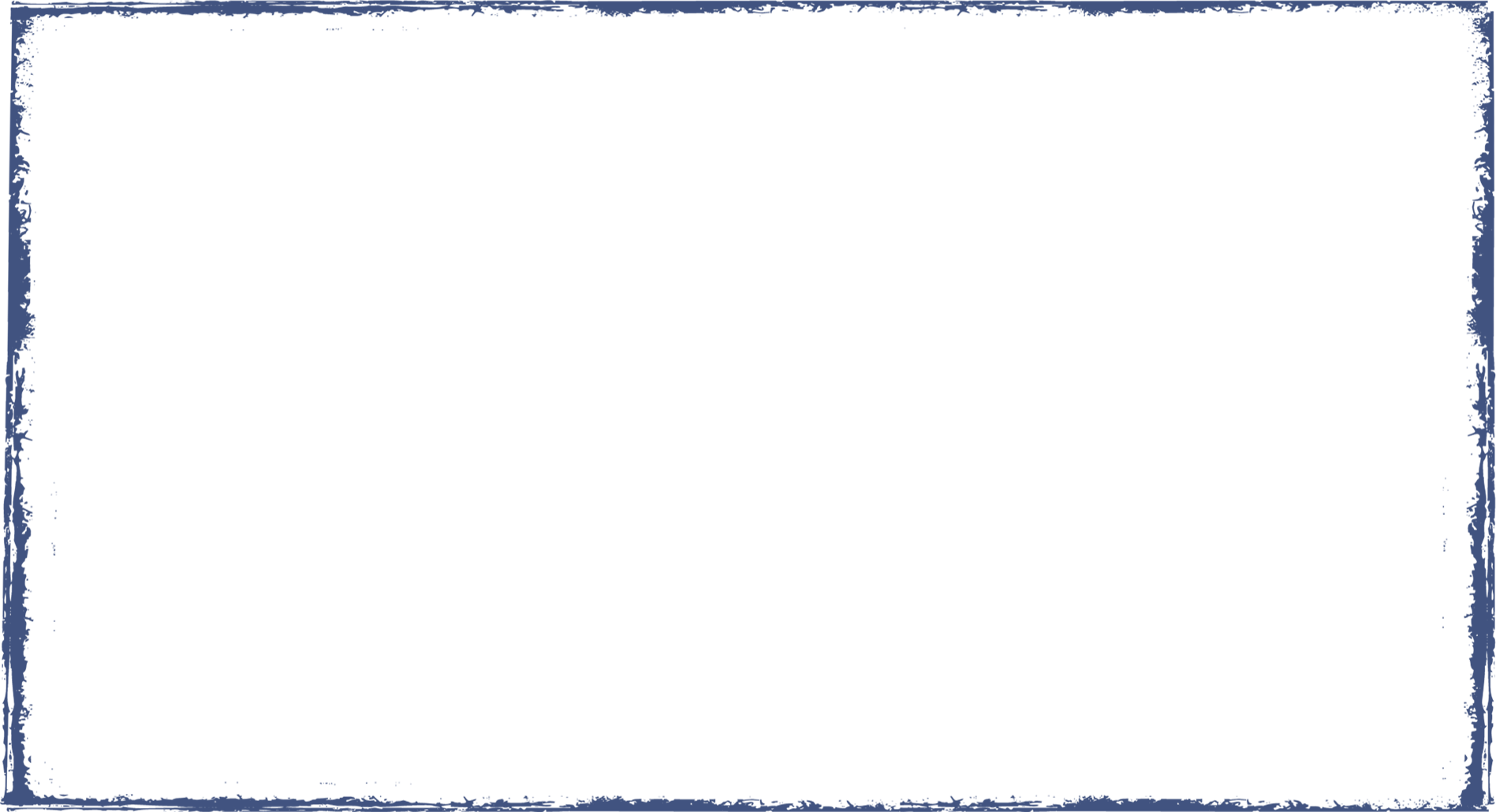 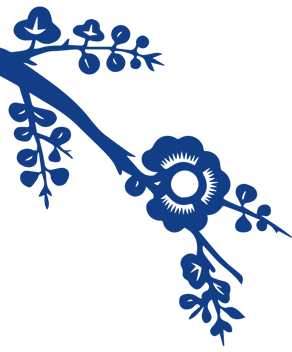 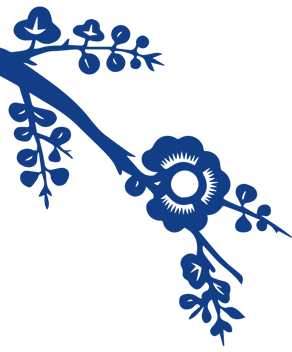 2020
古典雅致通用模板
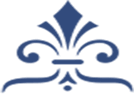 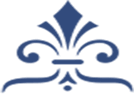 For our ever-lasting friendship, send sincere blessings and warm greetings to my friends whom I miss so much.
单击此处输入公司名称
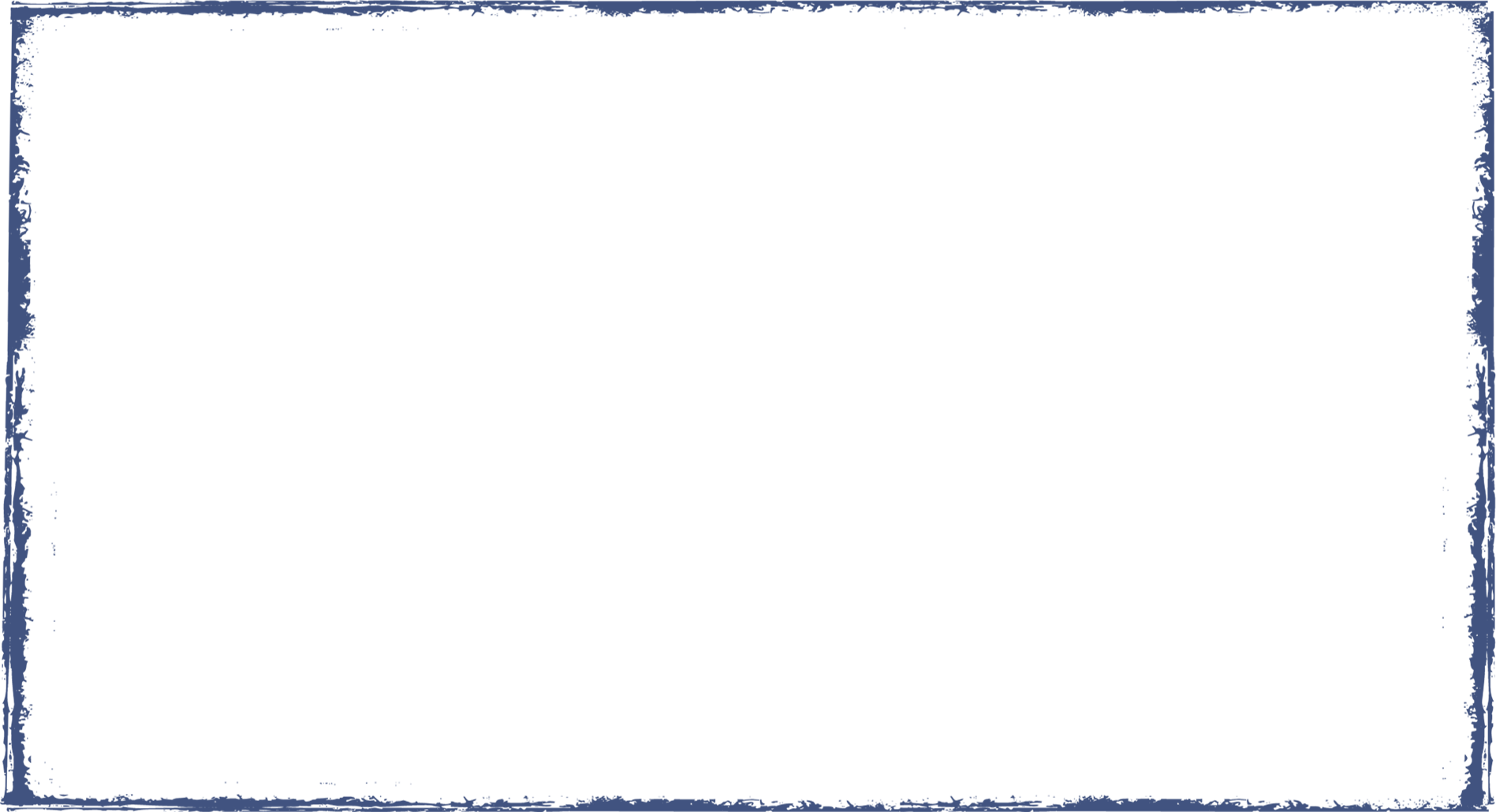 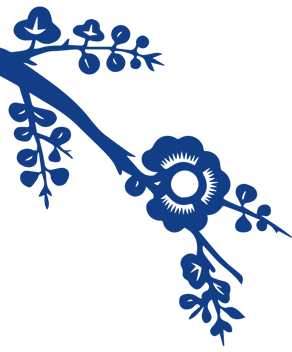 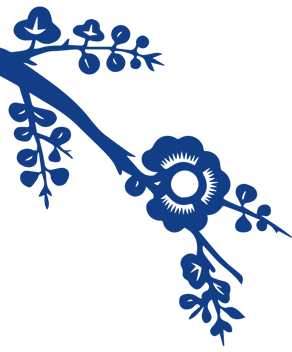 目 录
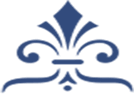 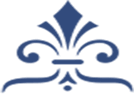 工 作 评 价
When a cigarette falls in love with a match.
自 我 评 价
When a cigarette falls in love with a match.
1
2
工 作 体 会
When a cigarette falls in love with a match.
规 划 及 展 望
When a cigarette falls in love with a match.
3
4
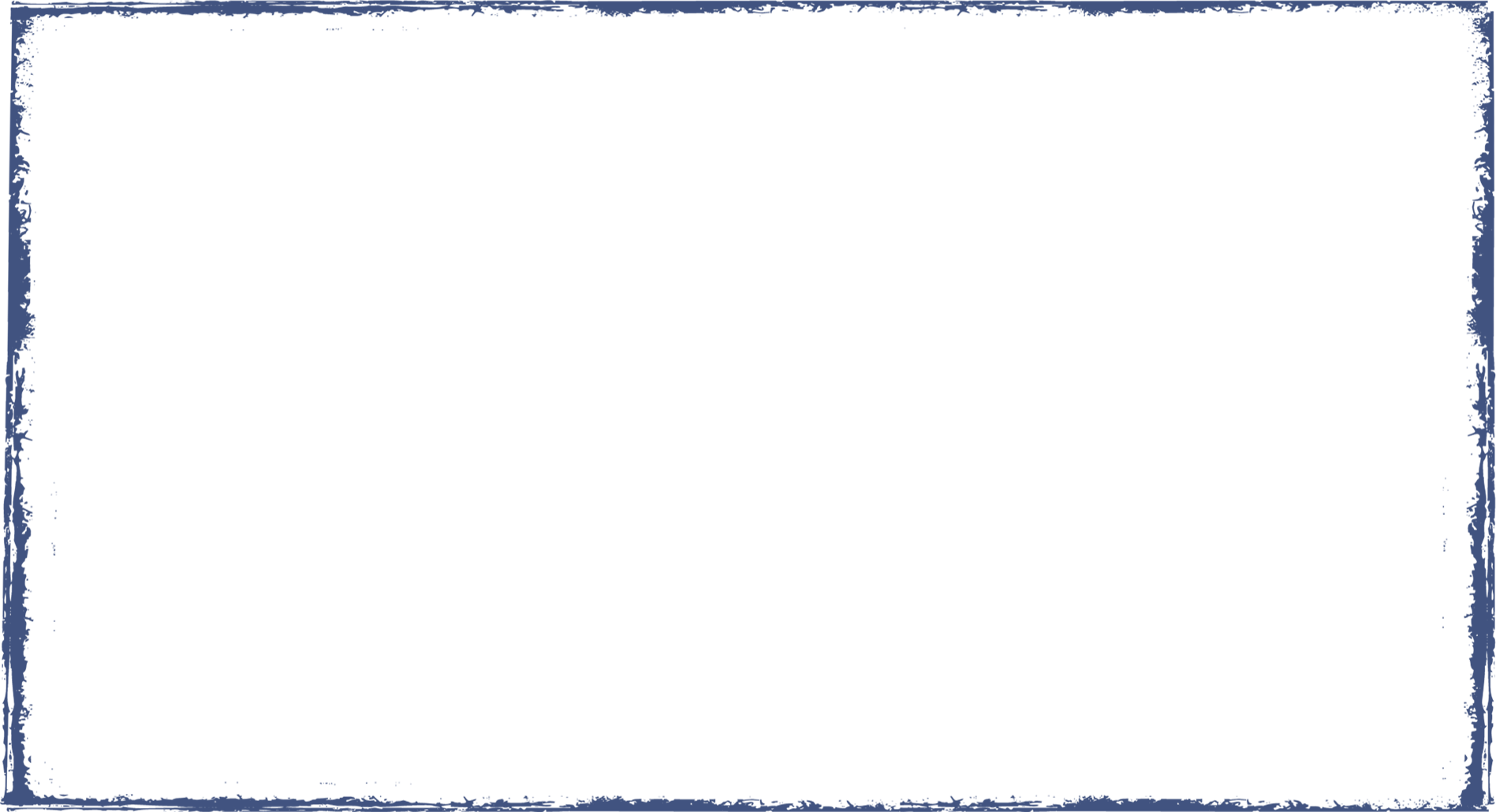 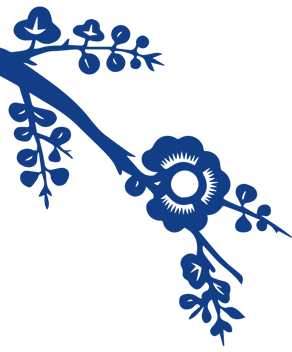 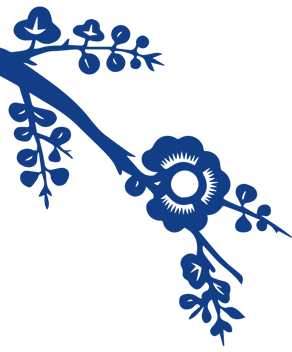 第一章
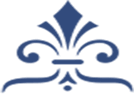 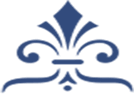 工 作 评 价
For our ever-lasting friendship, send sincere blessings and warm greetings to my friends whom I miss so much.
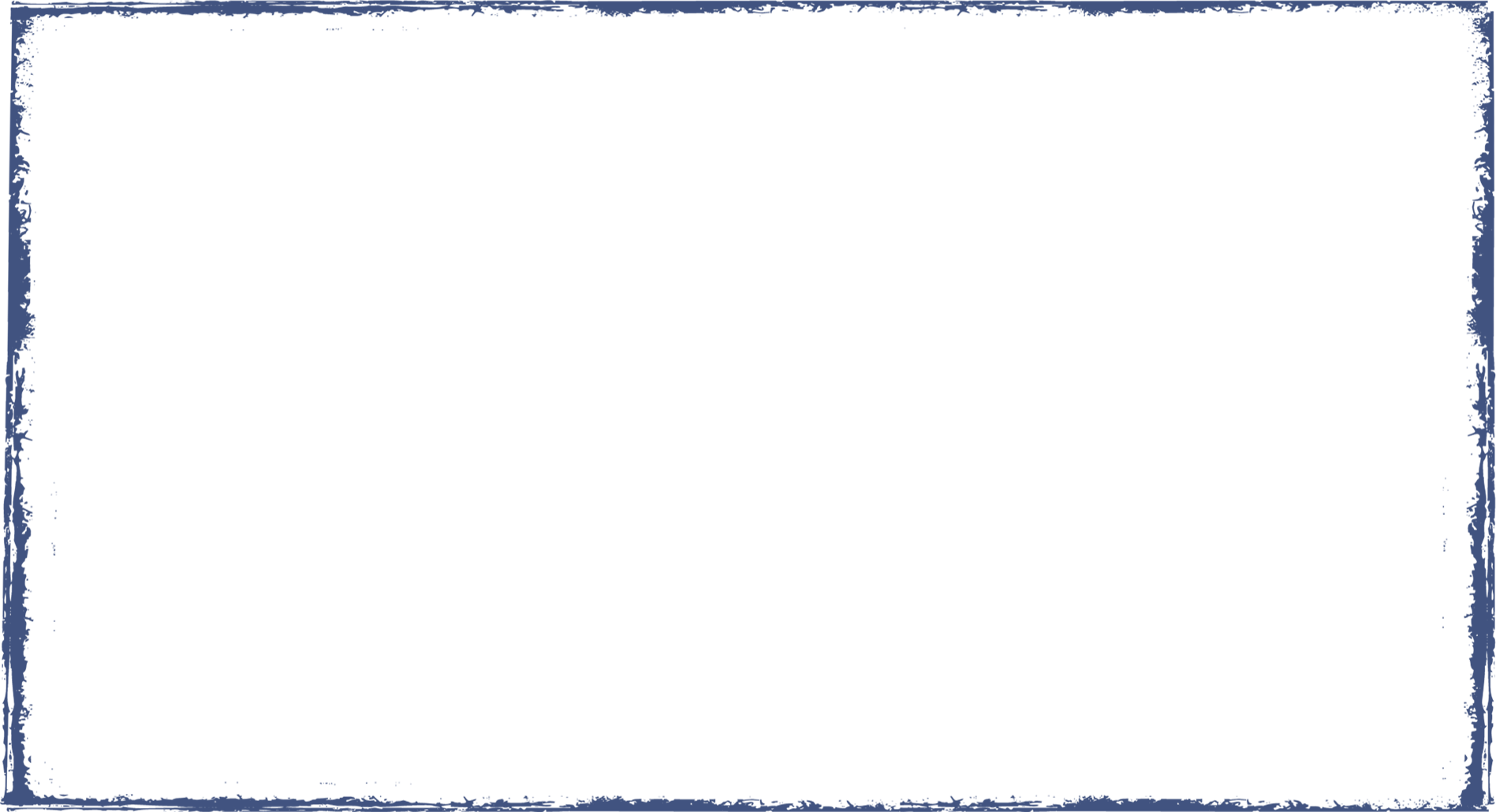 单击此处输入标题文本
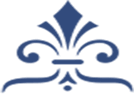 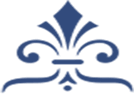 点击此处更换文本58pic.com点击此处更换文本58pic.com点击此处更换文本58pic.com点击此处更换文本58pic.com点击此处更换文本58pic.com
单击此处输入标题
输入文本
点击此处更换文本58pic.com点击此处更换文本58pic.com点击此处更换文本58pic.com点击此处更换文本58pic.com点击此处更换文本58pic.com
单击此处输入标题
输入文本
单击此处输入标题
点击此处更换文本58pic.com点击此处更换文本58pic.com点击此处更换文本58pic.com点击此处更换文本58pic.com点击此处更换文本58pic.com
输入文本
单击此处输入标题
输入文本
点击此处更换文本58pic.com点击此处更换文本58pic.com点击此处更换文本58pic.com点击此处更换文本58pic.com点击此处更换文本58pic.com
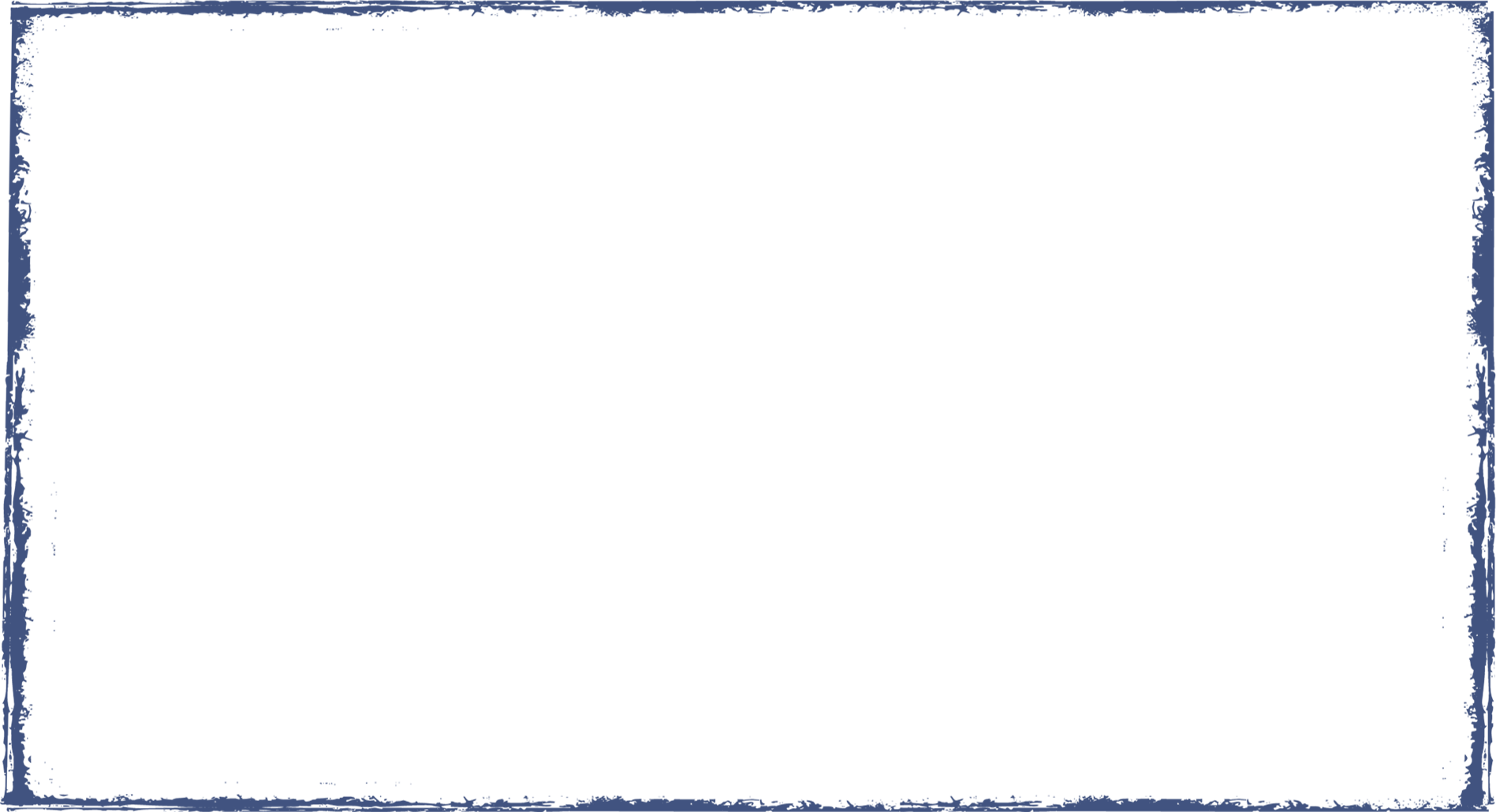 单击此处输入标题文本
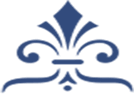 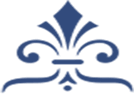 单击此处输入文本
点击此处更换文本58pic.com点击此处更换文本58pic.com点击此处更换文本58pic.com点击此处更换文本58pic.com点击此处更换文本58pic.com点击此处更换文本58pic.com点击此处更换文本58pic.com
单击此处输入文本
点击此处更换文本58pic.com点击此处更换文本58pic.com点击此处更换文本58pic.com点击此处更换文本58pic.com点击此处更换文本58pic.com点击此处更换文本58pic.com点击此处更换文本58pic.com
单击此处输入文本
点击此处更换文本58pic.com点击此处更换文本58pic.com点击此处更换文本58pic.com点击此处更换文本58pic.com点击此处更换文本58pic.com点击此处更换文本58pic.com点击此处更换文本58pic.com
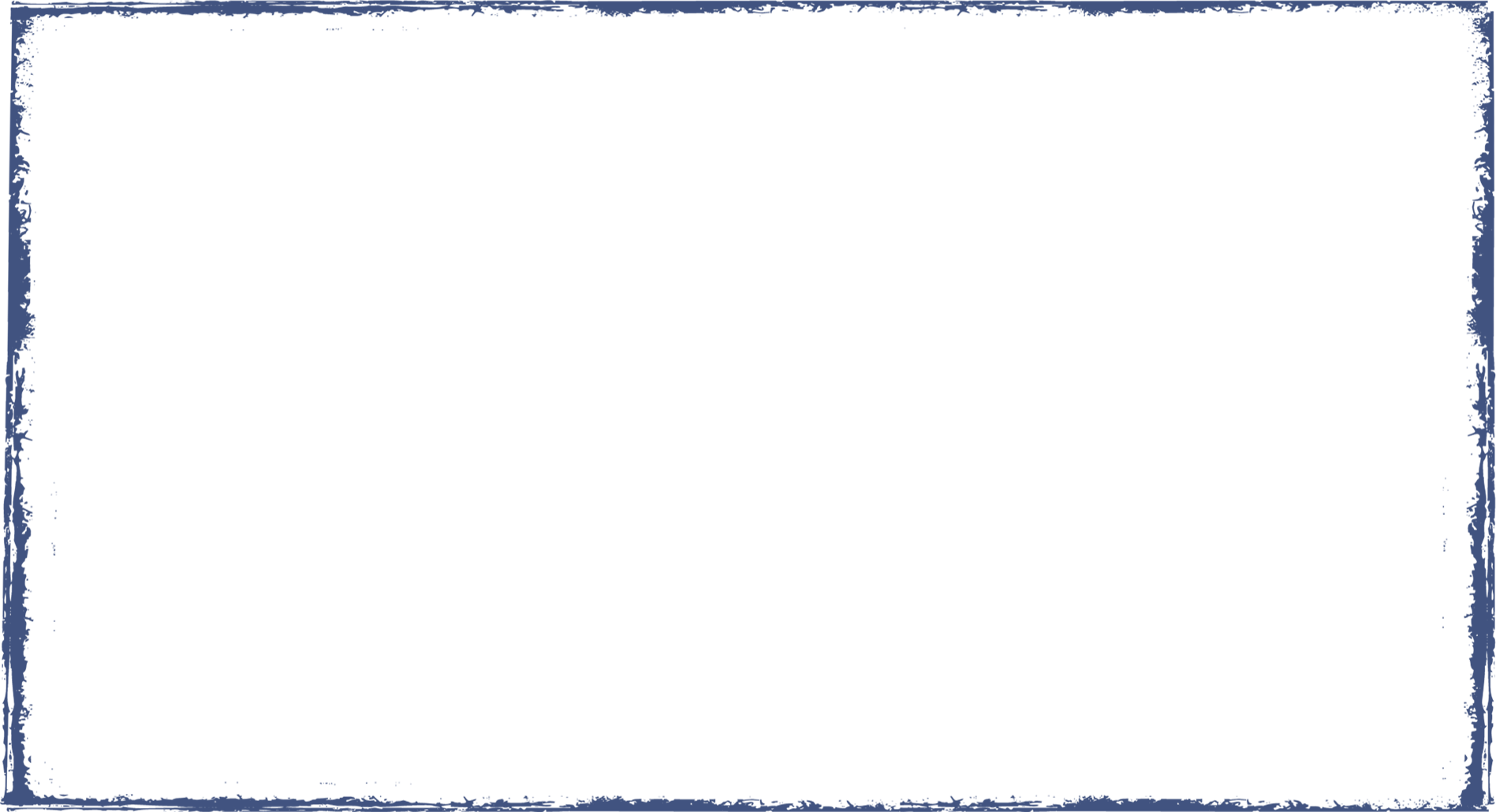 点击此处更换文本58pic.com点击此处更换文本58pic.com点击此处更换文本58pic.com点击此处更换文本58pic.com
点击此处更换文本58pic.com点击此处更换文本58pic.com点击此处更换文本58pic.com点击此处更换文本58pic.com
点击此处更换文本58pic.com点击此处更换文本58pic.com点击此处更换文本58pic.com点击此处更换文本58pic.com
点击此处更换文本58pic.com点击此处更换文本58pic.com点击此处更换文本58pic.com点击此处更换文本58pic.com
点击此处更换文本58pic.com点击此处更换文本58pic.com点击此处更换文本58pic.com点击此处更换文本58pic.com
单击此处输入标题文本
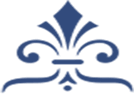 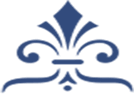 02
03
01
单击此处
输入标题
05
04
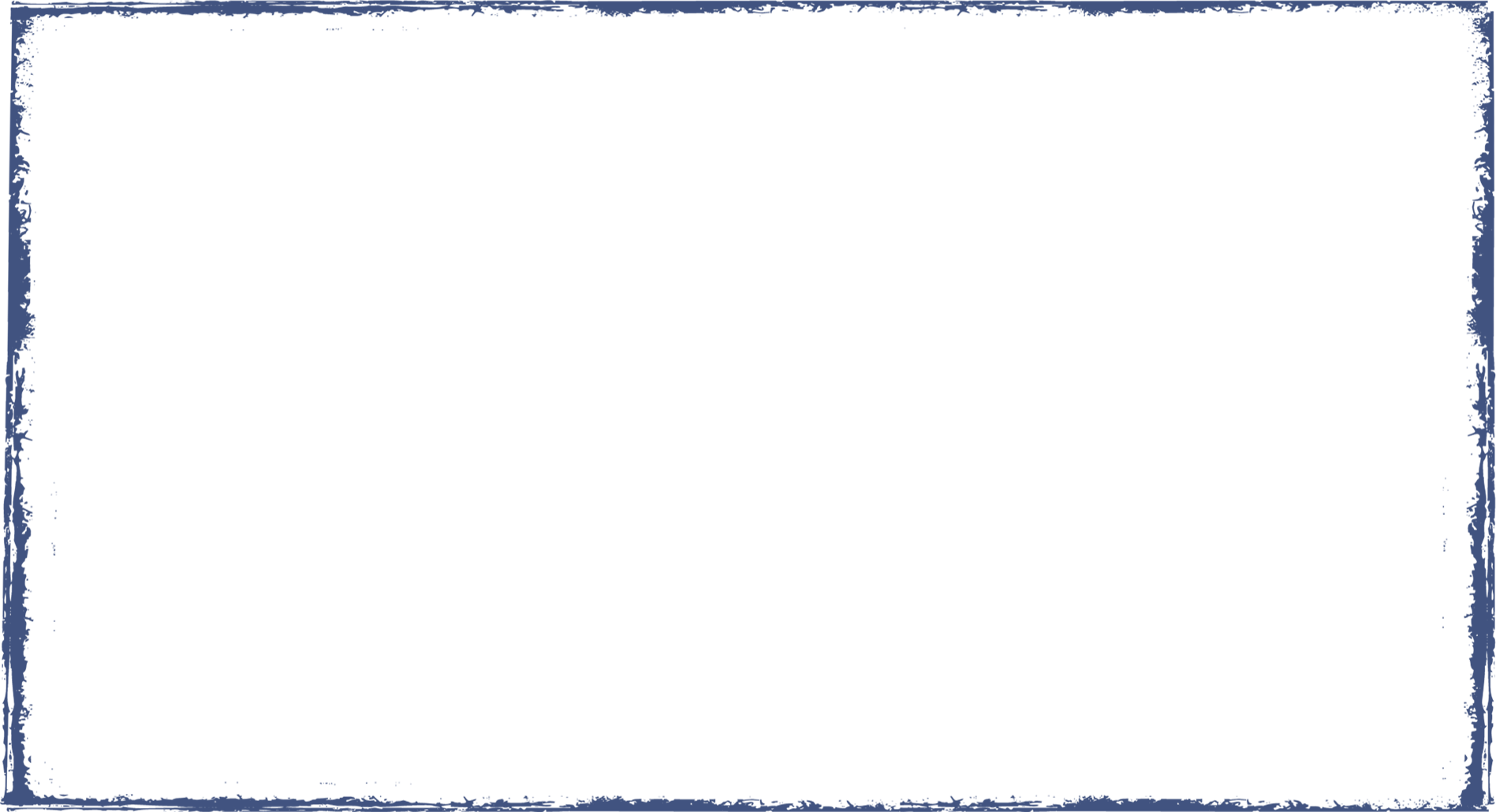 单击此处输入标题文本
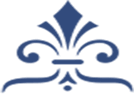 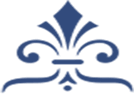 单击此处输入标题
单击此处输入标题
单击此处输入标题
单击此处输入标题
点击此处更换文本58pic.com点击此处更换文本58pic.com点击此处更换文本58pic.com点击此处更换文本58pic.com点击此处更换文本58pic.com
点击此处更换文本58pic.com点击此处更换文本58pic.com点击此处更换文本58pic.com点击此处更换文本58pic.com点击此处更换文本58pic.com
点击此处更换文本58pic.com点击此处更换文本58pic.com点击此处更换文本58pic.com点击此处更换文本58pic.com点击此处更换文本58pic.com
点击此处更换文本58pic.com点击此处更换文本58pic.com点击此处更换文本58pic.com点击此处更换文本58pic.com点击此处更换文本58pic.com
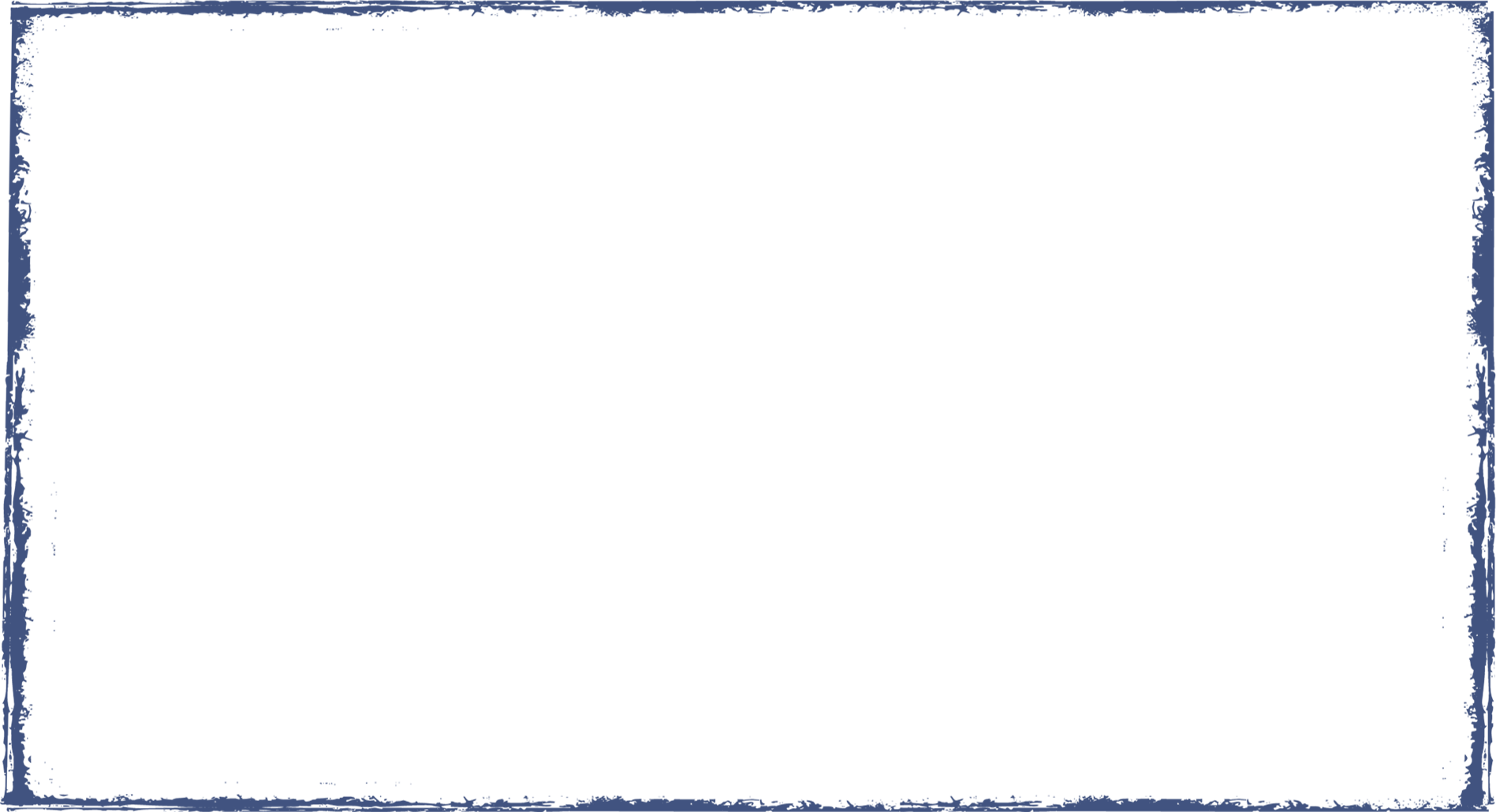 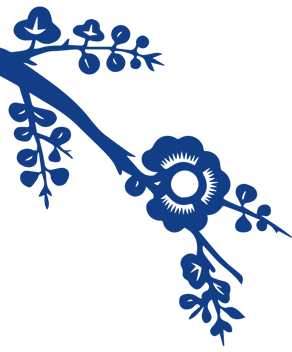 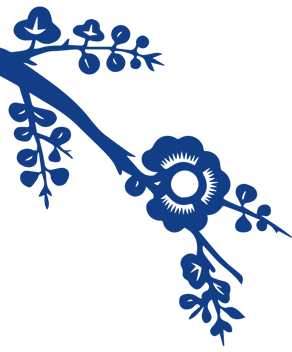 第二章
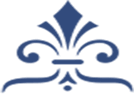 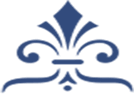 自 我 评 价
For our ever-lasting friendship, send sincere blessings and warm greetings to my friends whom I miss so much.
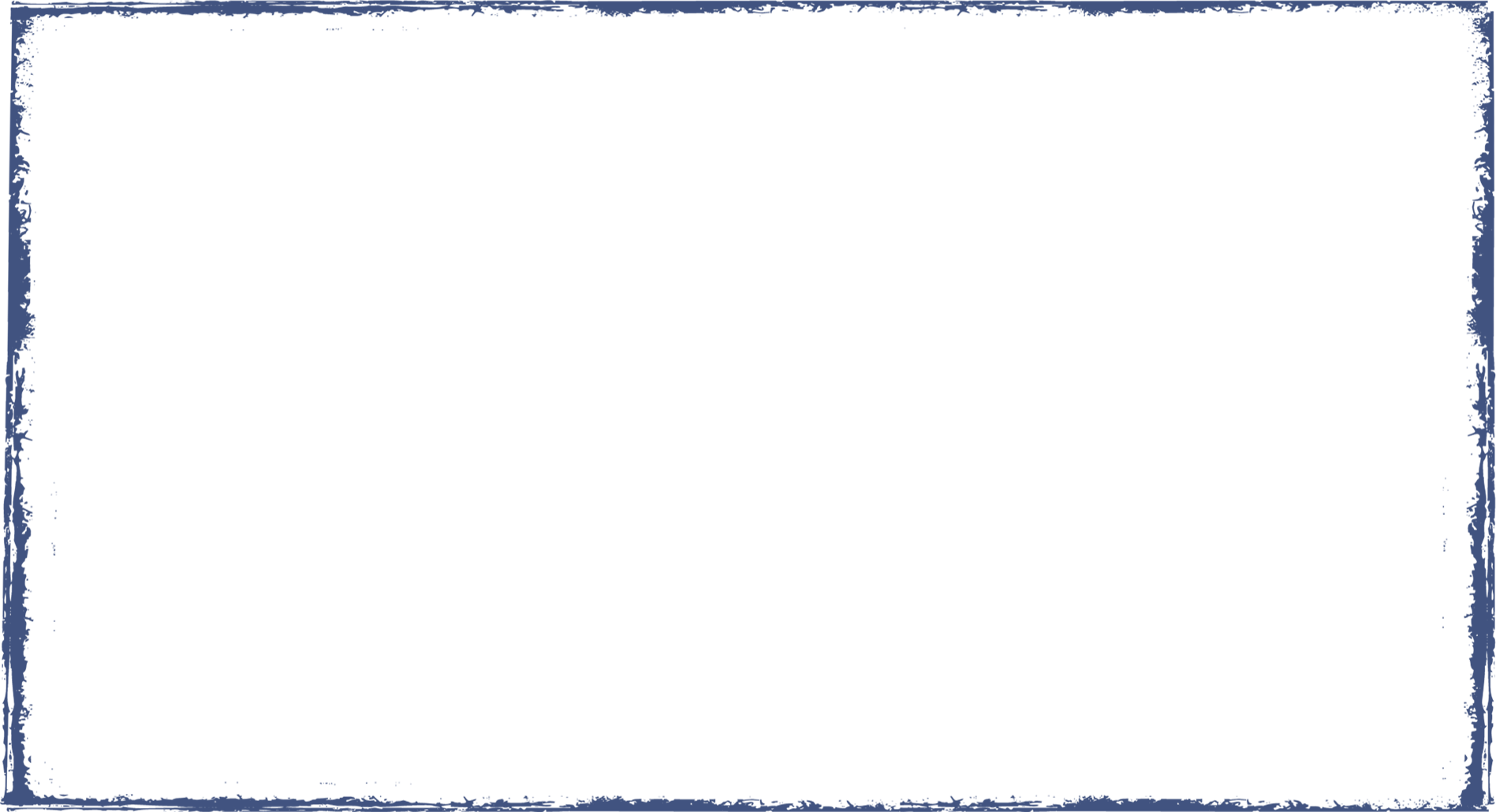 单击此处输入标题文本
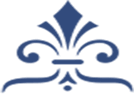 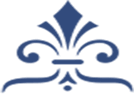 单击此处输入标题
单击此处输入标题
点击此处更换文本58pic.com点击此处更换文本58pic.com点击此处更换文本58pic.com点击此处更换文本58pic.com
点击此处更换文本58pic.com点击此处更换文本58pic.com点击此处更换文本58pic.com点击此处更换文本58pic.com
1
2
3
4
5
单击此处输入标题
单击此处输入标题
单击此处输入标题
点击此处更换文本58pic.com点击此处更换文本58pic.com点击此处更换文本58pic.com点击此处更换文本58pic.com
点击此处更换文本58pic.com点击此处更换文本58pic.com点击此处更换文本58pic.com点击此处更换文本58pic.com
点击此处更换文本58pic.com点击此处更换文本58pic.com点击此处更换文本58pic.com点击此处更换文本58pic.com
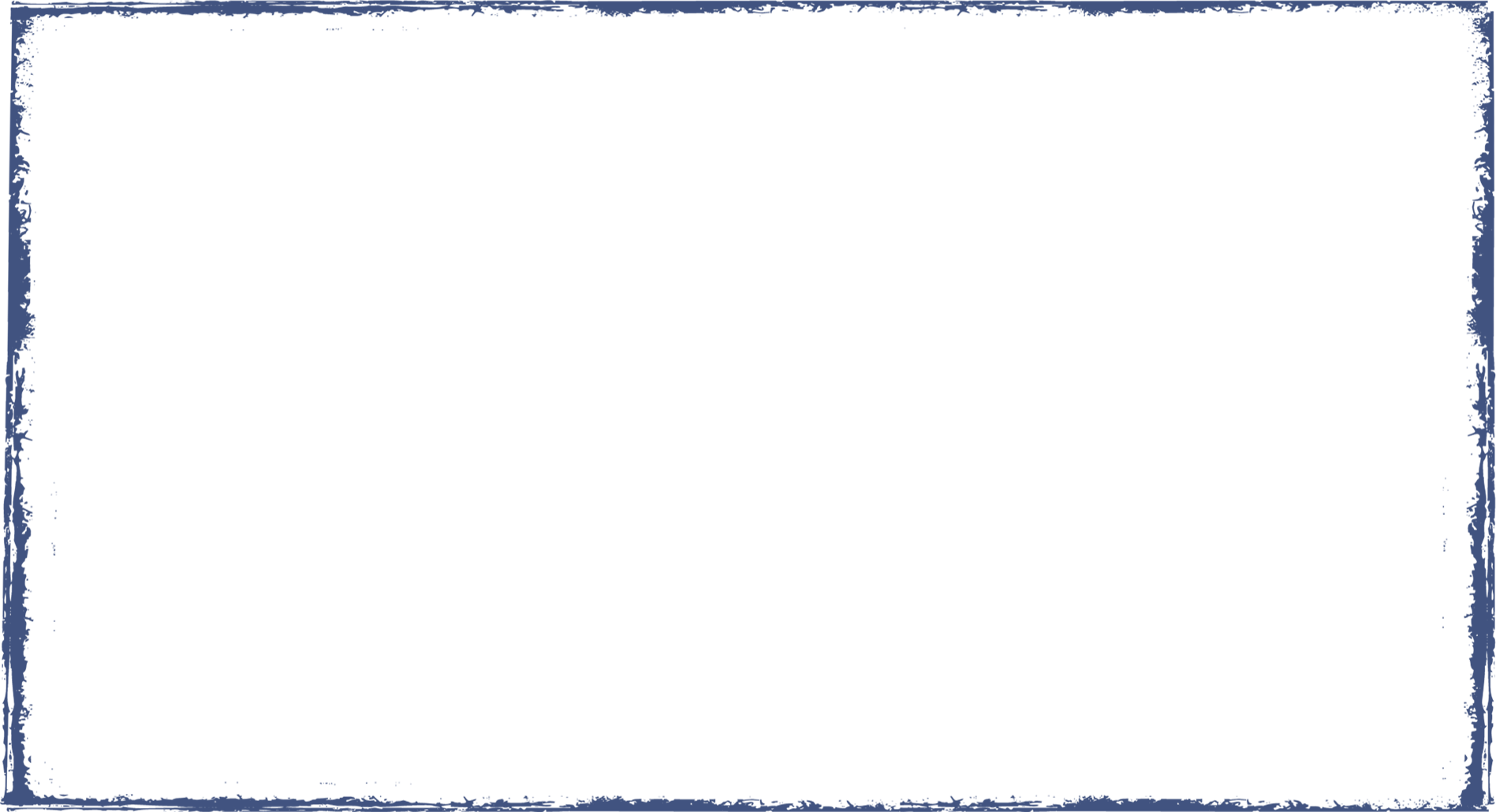 单击此处输入标题文本
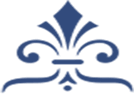 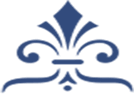 点击此处更换文本58pic.com点击此处更换文本58pic.com点击此处更换文本58pic.com点击此处更换文本58pic.com
单击此处输入标题
点击此处更换文本58pic.com点击此处更换文本58pic.com点击此处更换文本58pic.com点击此处更换文本58pic.com
点击此处更换文本58pic.com点击此处更换文本58pic.com点击此处更换文本58pic.com点击此处更换文本58pic.com
点击此处更换文本58pic.com点击此处更换文本58pic.com点击此处更换文本58pic.com点击此处更换文本58pic.com
2018
点击此处更换文本58pic.com点击此处更换文本58pic.com点击此处更换文本58pic.com点击此处更换文本58pic.com
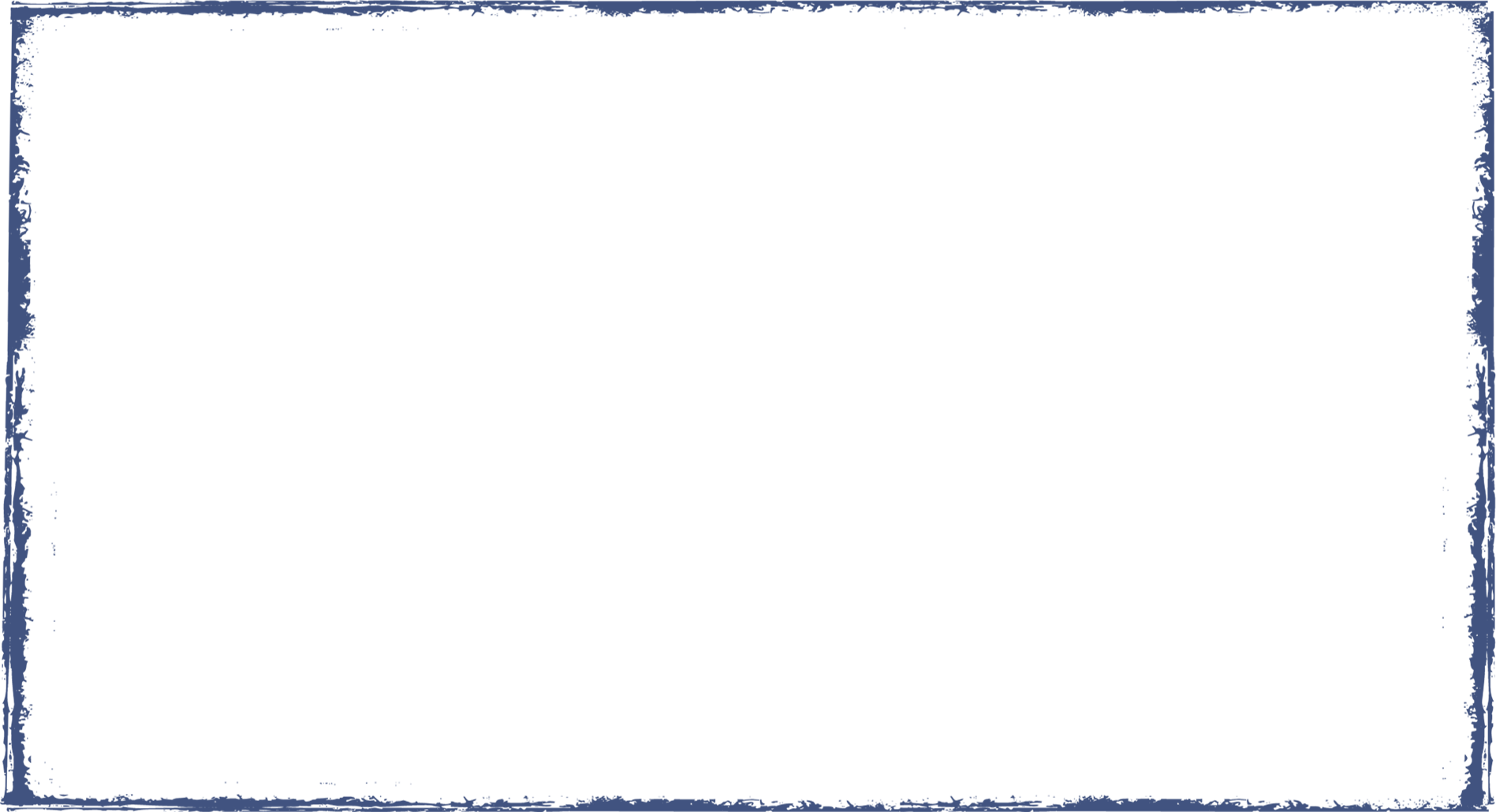 单击此处输入标题文本
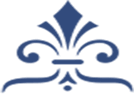 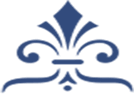 单击此处输入文本
单击此处输入文本
单击此处输入文本
单击此处输入文本
单击此处输入文本
点击此处更换文本58pic.com点击此处更换文本58pic.com点击此处更换文本58pic.com
点击此处更换文本58pic.com点击此处更换文本58pic.com点击此处更换文本58pic.com
点击此处更换文本58pic.com点击此处更换文本58pic.com点击此处更换文本58pic.com
点击此处更换文本58pic.com点击此处更换文本58pic.com点击此处更换文本58pic.com
点击此处更换文本58pic.com点击此处更换文本58pic.com点击此处更换文本58pic.com
点击此处更换文本58pic.com点击此处更换文本58pic.com点击此处更换文本58pic.com点击此处更换文本58pic.com点击此处更换文本58pic.com点击此处更换文本58pic.com点击此处更换文本58pic.com点击此处更换文本58pic.com点击此处更换文本58pic.com点击此处更换文本58pic.com点击此处更换文本58pic.com点击此处更换文本58pic.com
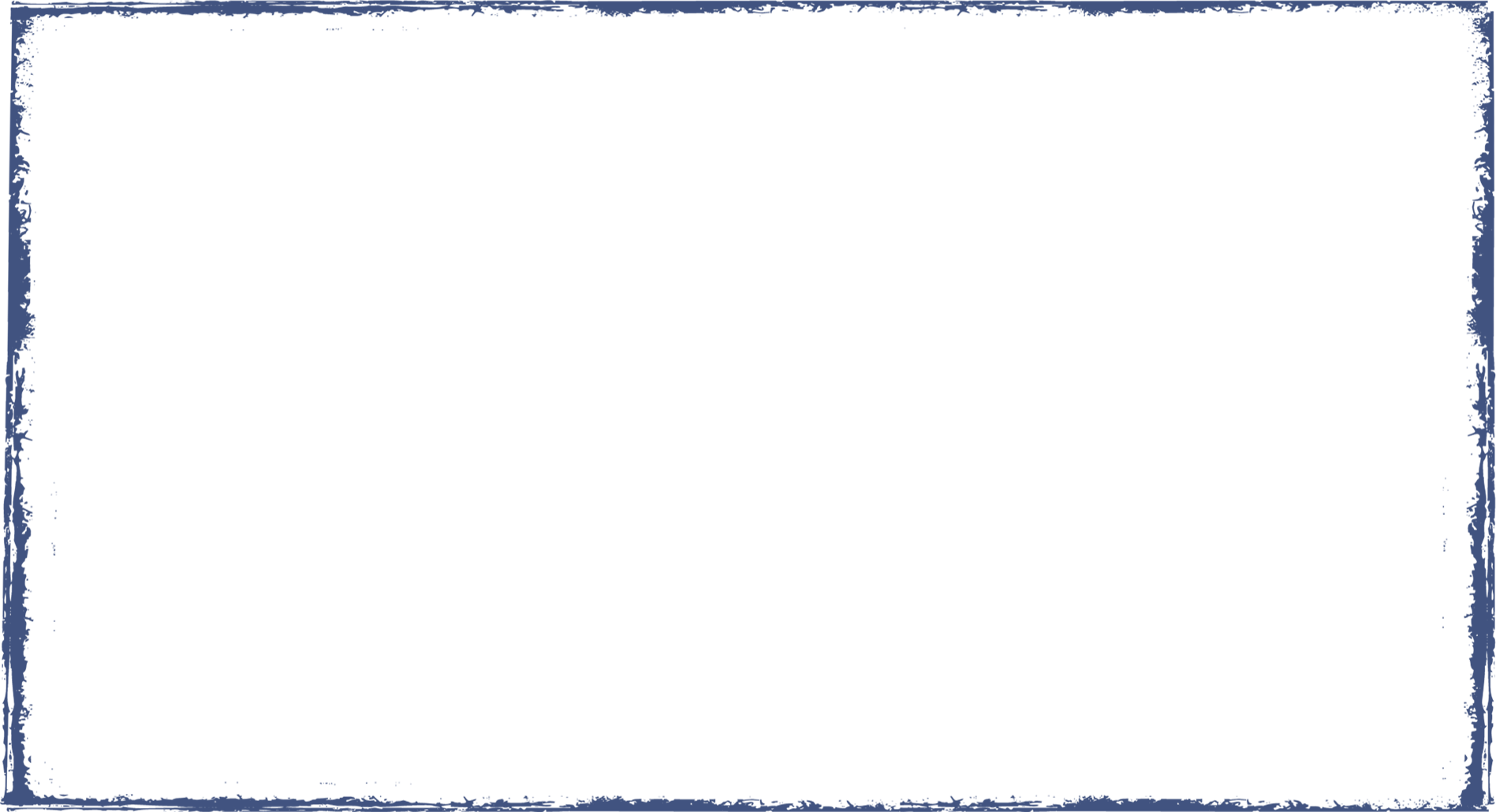 单击此处输入标题文本
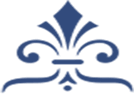 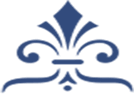 单击此处输入文本
单击此处输入文本
单击此处输入文本
点击此处更换文本58pic.com点击此处更换文本58pic.com点击此处更换文本58pic.com
点击此处更换文本58pic.com点击此处更换文本58pic.com点击此处更换文本58pic.com
点击此处更换文本58pic.com点击此处更换文本58pic.com点击此处更换文本58pic.com
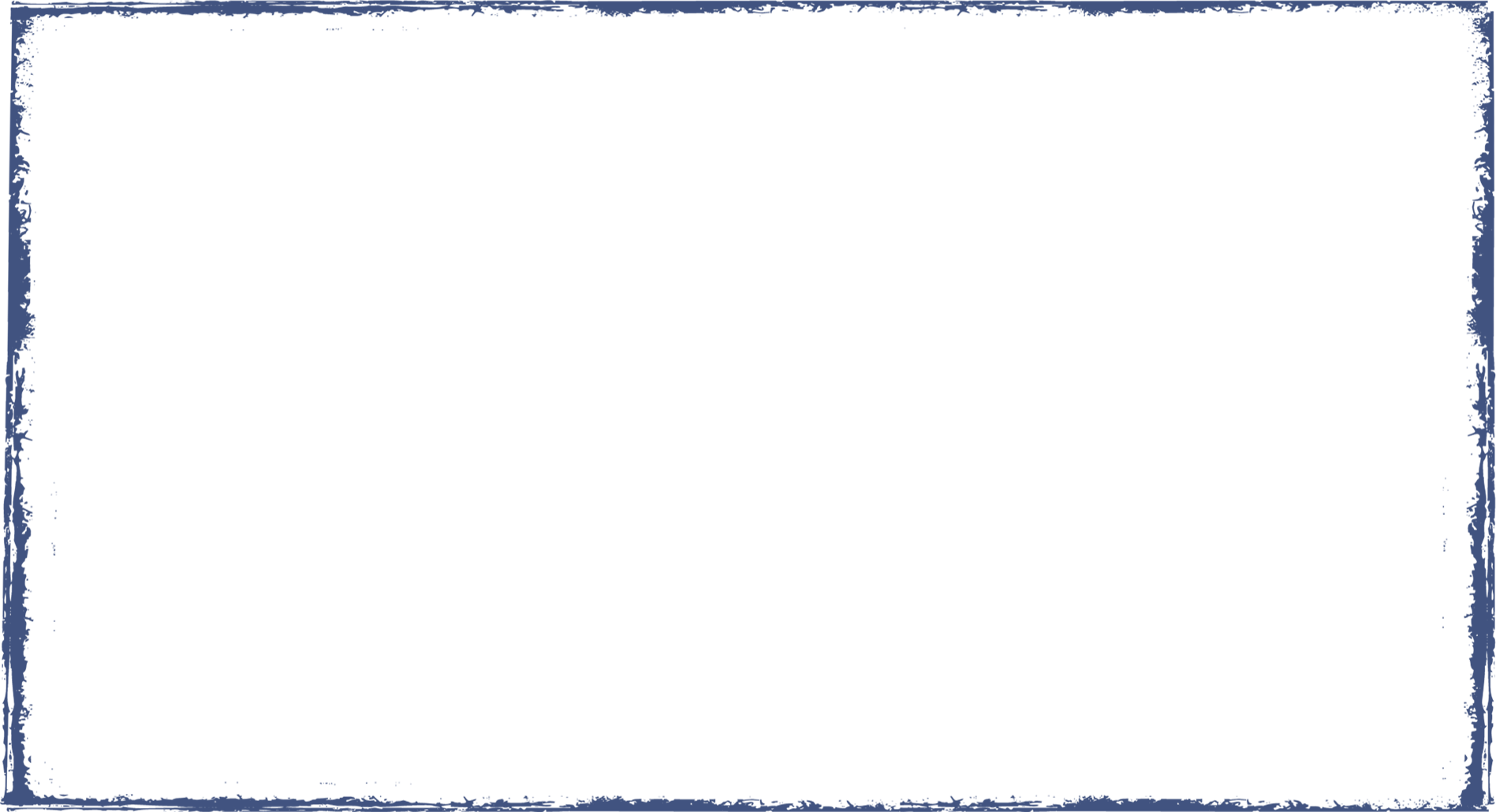 单击此处输入标题文本
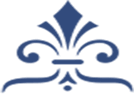 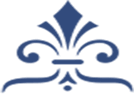 单击此处输入标题
点击此处更换文本58pic.com点击此处更换文本58pic.com点击此处更换文本58pic.com点击此处更换文本58pic.com点击此处更换文本58pic.com
单击此处输入标题
点击此处更换文本58pic.com点击此处更换文本58pic.com点击此处更换文本58pic.com点击此处更换文本58pic.com点击此处更换文本58pic.com
单击此处输入标题
点击此处更换文本58pic.com点击此处更换文本58pic.com点击此处更换文本58pic.com点击此处更换文本58pic.com点击此处更换文本58pic.com
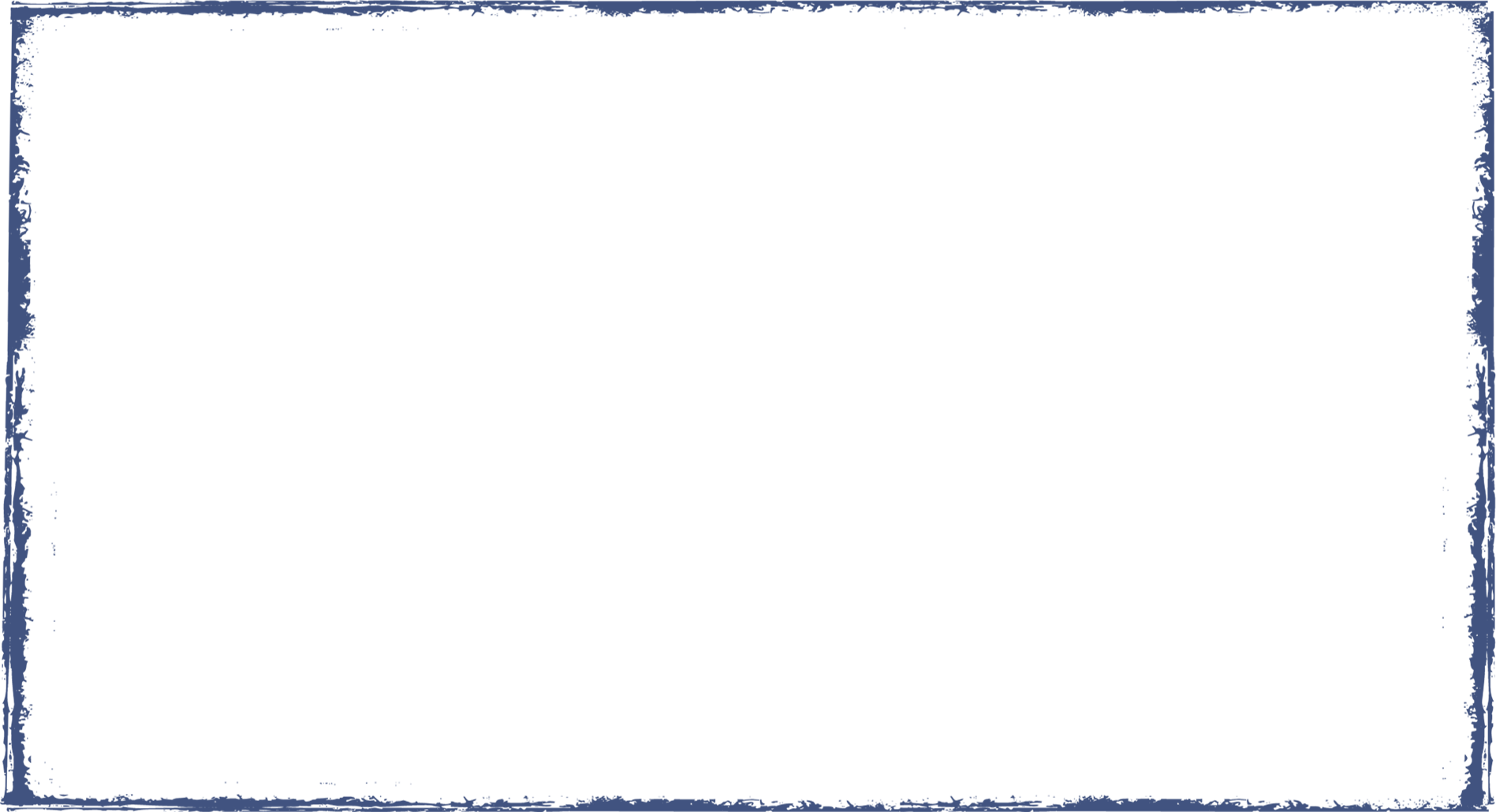 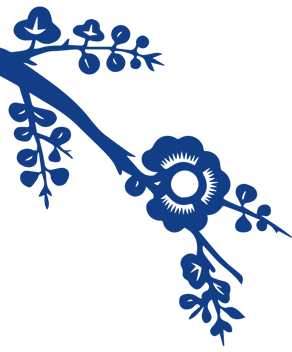 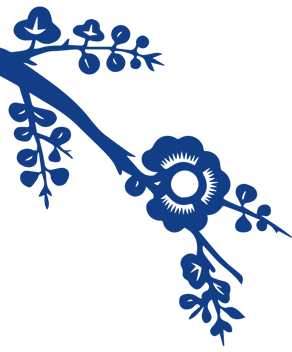 第三章
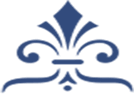 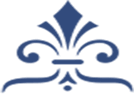 工 作 体 会
For our ever-lasting friendship, send sincere blessings and warm greetings to my friends whom I miss so much.
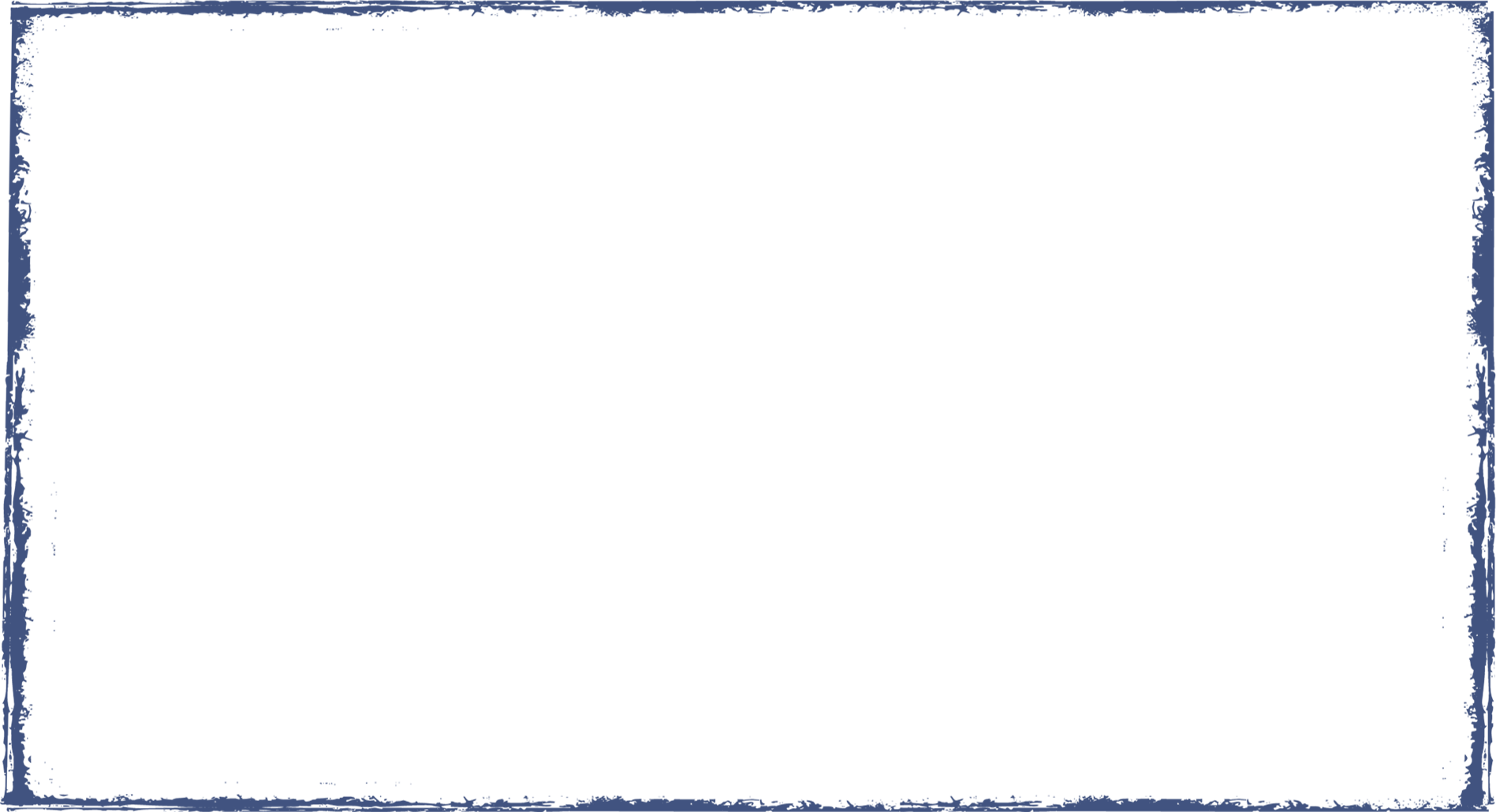 输入文本
输入文本
01
02
03
04
输入文本
输入文本
单击此处输入标题文本
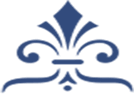 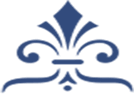 点击此处更换文本58pic.com点击此处更换文本58pic.com点击此处更换文本58pic.com点击此处更换文本58pic.com
点击此处更换文本58pic.com点击此处更换文本58pic.com点击此处更换文本58pic.com点击此处更换文本58pic.com
点击此处更换文本58pic.com点击此处更换文本58pic.com点击此处更换文本58pic.com点击此处更换文本58pic.com
点击此处更换文本58pic.com点击此处更换文本58pic.com点击此处更换文本58pic.com点击此处更换文本58pic.com
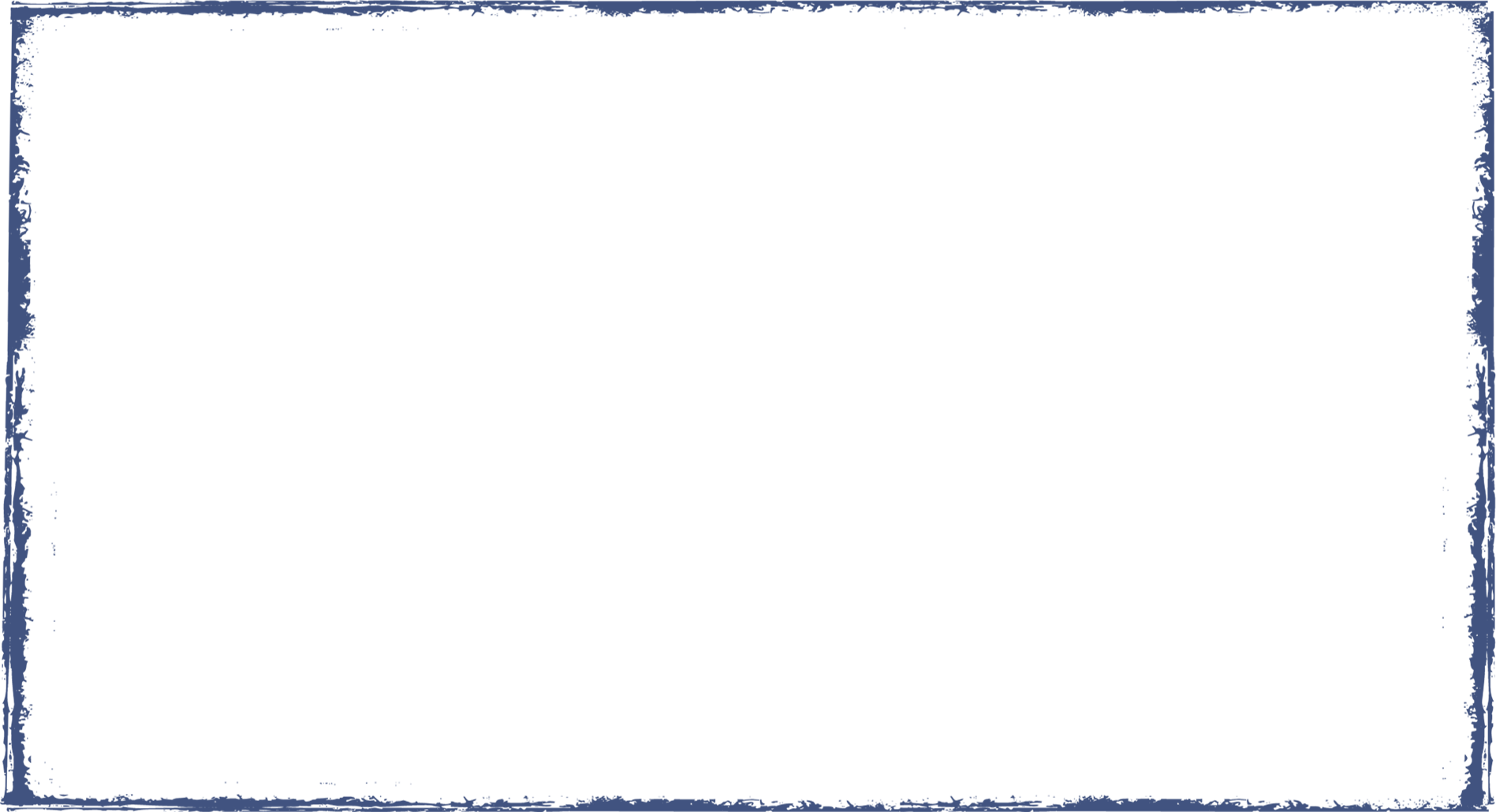 输入
文本
输入
文本
输入
文本
输入
文本
输入
文本
单击此处输入标题文本
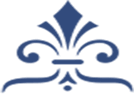 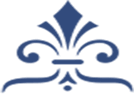 单击此处输入文本
点击此处更换文本58pic.com点击此处更换文本58pic.com点击此处更换文本58pic.com点击此处更换文本58pic.com点击此处更换文本58pic.com点击此处更换文本58pic.com点击此处更换文本58pic.com
单击此处输入文本
点击此处更换文本58pic.com点击此处更换文本58pic.com点击此处更换文本58pic.com点击此处更换文本58pic.com点击此处更换文本58pic.com点击此处更换文本58pic.com点击此处更换文本58pic.com
单击此处输入文本
点击此处更换文本58pic.com点击此处更换文本58pic.com点击此处更换文本58pic.com点击此处更换文本58pic.com点击此处更换文本58pic.com点击此处更换文本58pic.com点击此处更换文本58pic.com
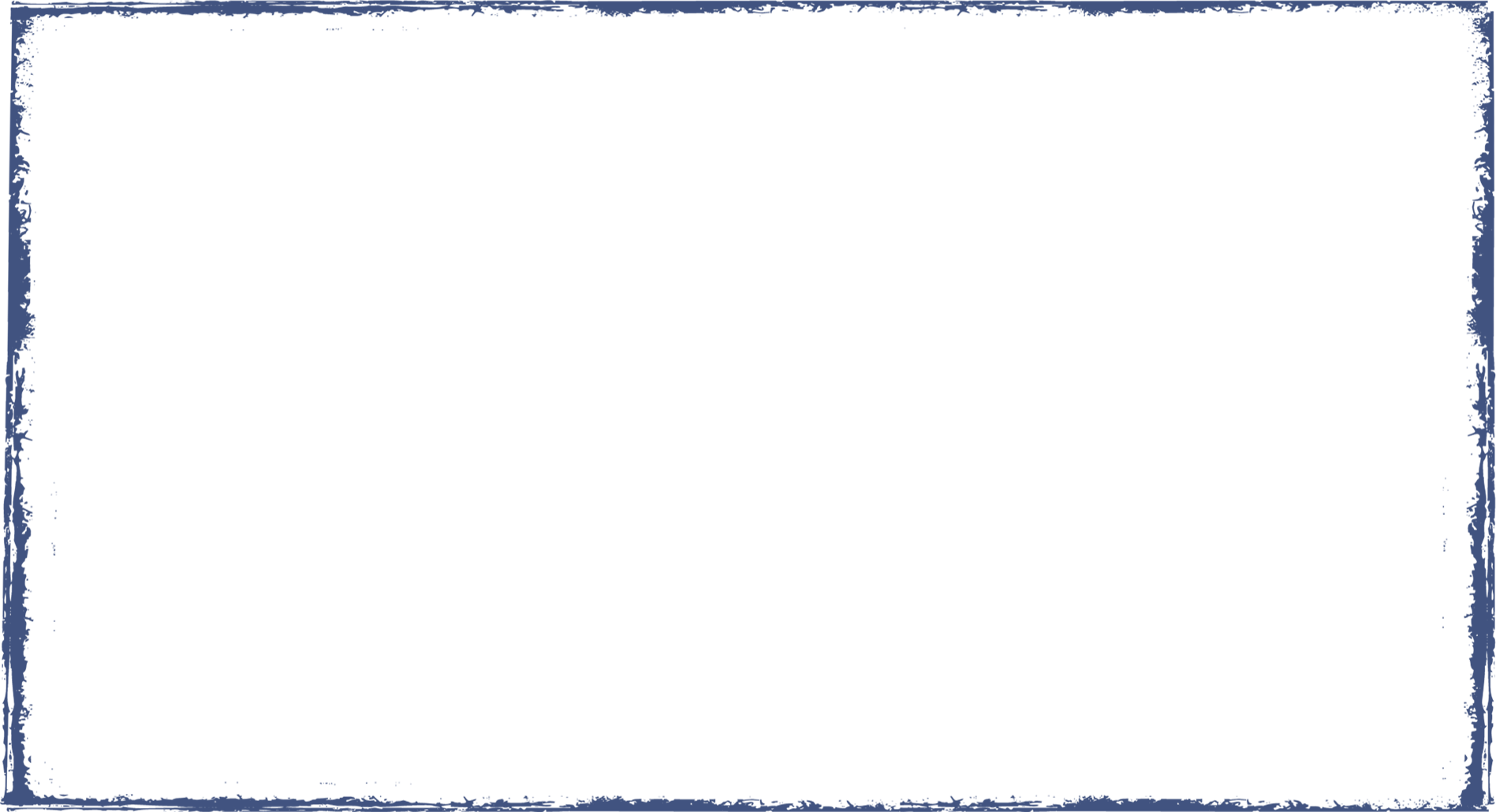 单击此处输入标题文本
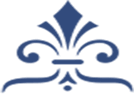 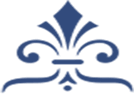 单击此处输入标题
点击此处更换文本58pic.com点击此处更换文本58pic.com点击此处更换文本58pic.com点击此处更换文本58pic.com
单击此处输入标题
点击此处更换文本58pic.com点击此处更换文本58pic.com点击此处更换文本58pic.com点击此处更换文本58pic.com
单击此处输入标题
点击此处更换文本58pic.com点击此处更换文本58pic.com点击此处更换文本58pic.com点击此处更换文本58pic.com
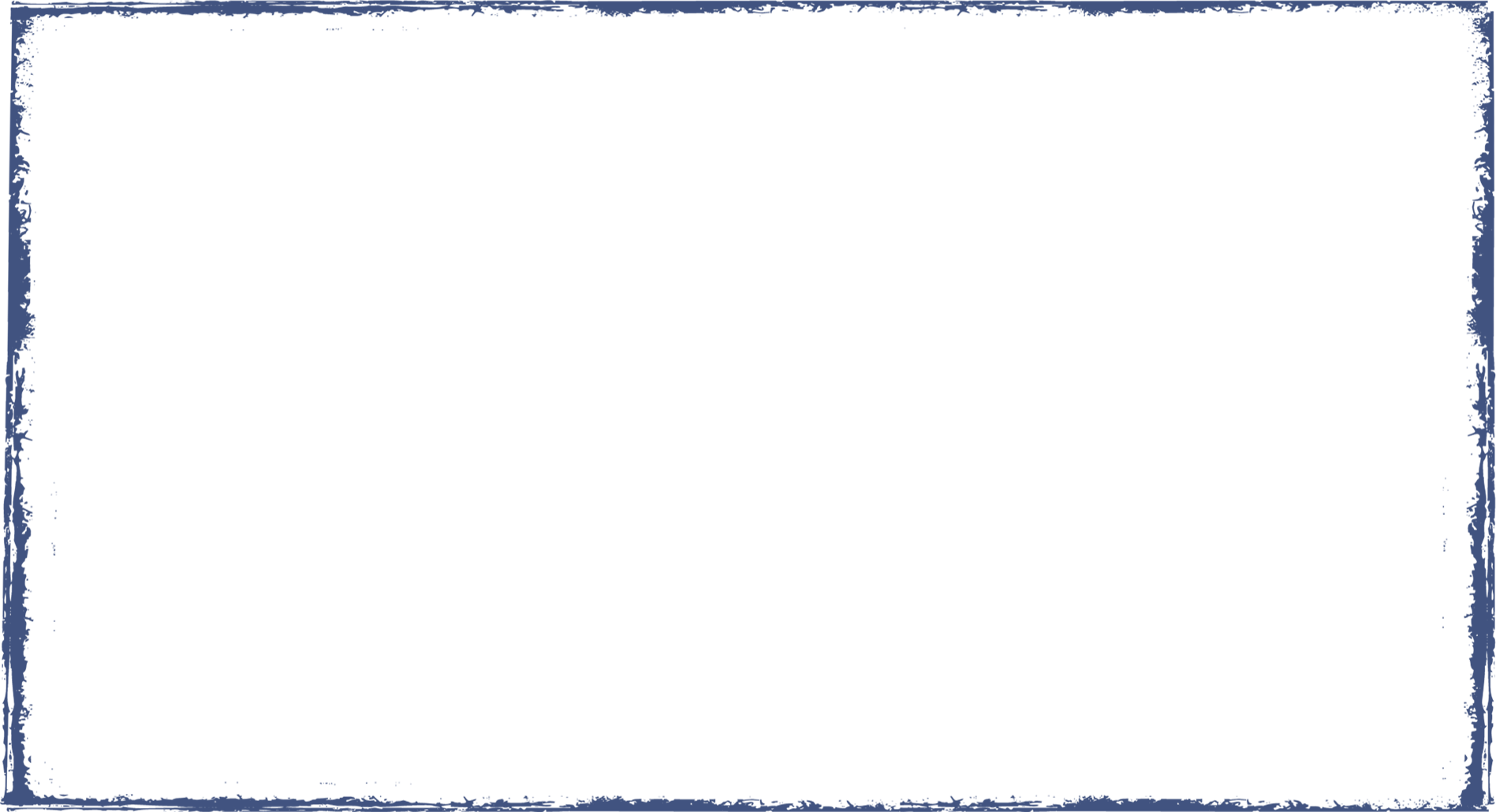 单击此处输入标题文本
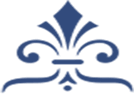 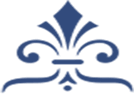 输入标题
输入标题
输入标题
输入标题
点击此处更换文本58pic.com点击此处更换文本58pic.com点击此处更换文本58pic.com点击此处更换文本58pic.com
点击此处更换文本58pic.com点击此处更换文本58pic.com点击此处更换文本58pic.com点击此处更换文本58pic.com
点击此处更换文本58pic.com点击此处更换文本58pic.com点击此处更换文本58pic.com点击此处更换文本58pic.com
点击此处更换文本58pic.com点击此处更换文本58pic.com点击此处更换文本58pic.com点击此处更换文本58pic.com
点击此处更换文本58pic.com点击此处更换文本58pic.com点击此处更换文本58pic.com点击此处更换文本58pic.com点击此处更换文本58pic.com点击此处更换文本58pic.com点击此处更换文本58pic.com点击此处更换文本58pic.com点击此处更换文本58pic.com点击此处更换文本58pic.com点击此处更换文本58pic.com点击此处更换文本58pic.com
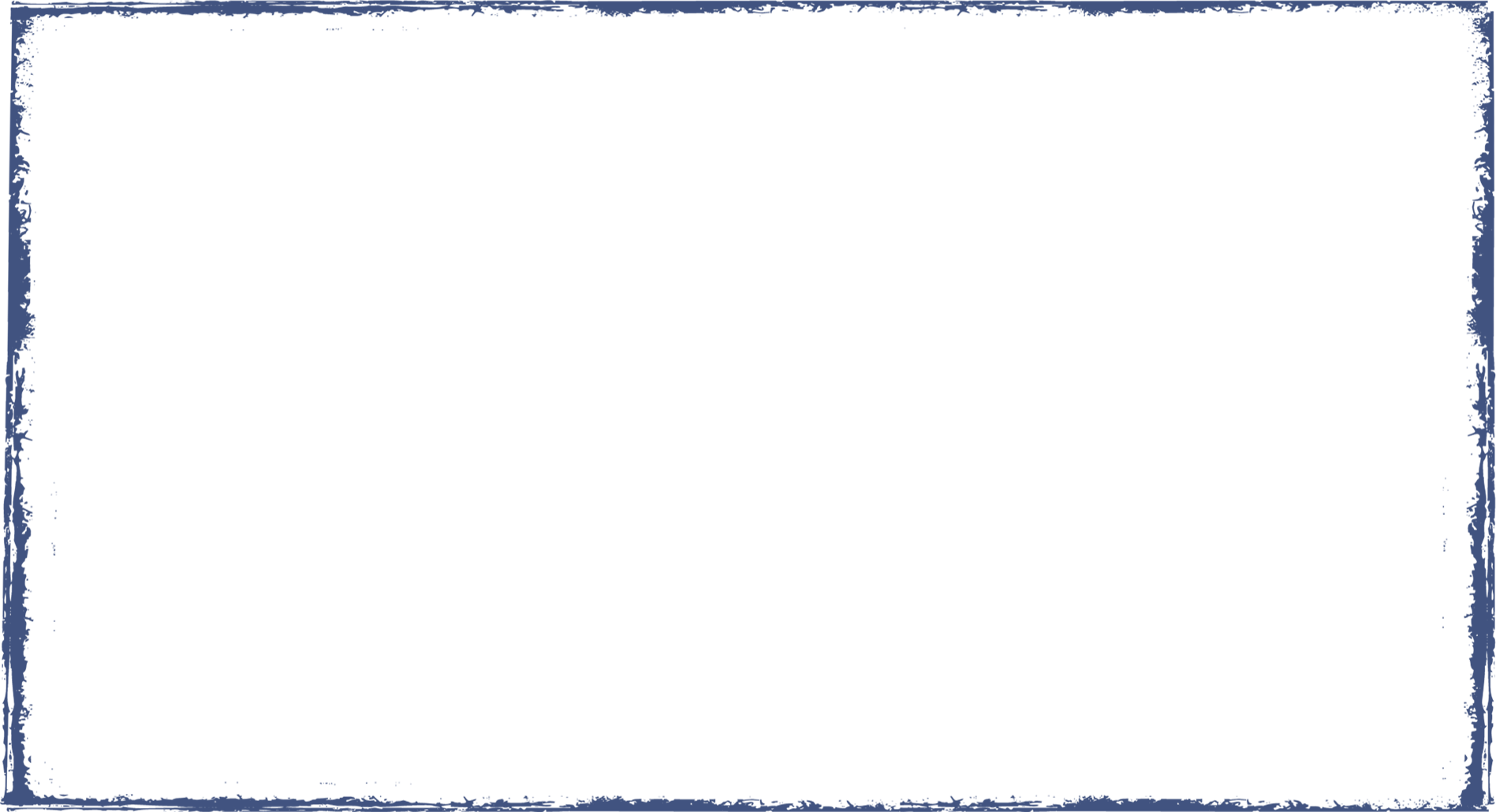 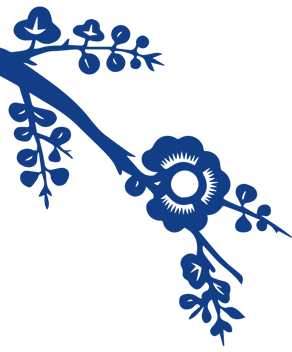 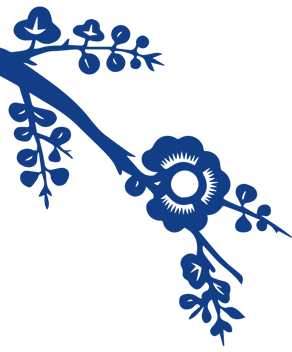 第四章
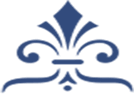 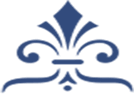 规 划 及 展 望
For our ever-lasting friendship, send sincere blessings and warm greetings to my friends whom I miss so much.
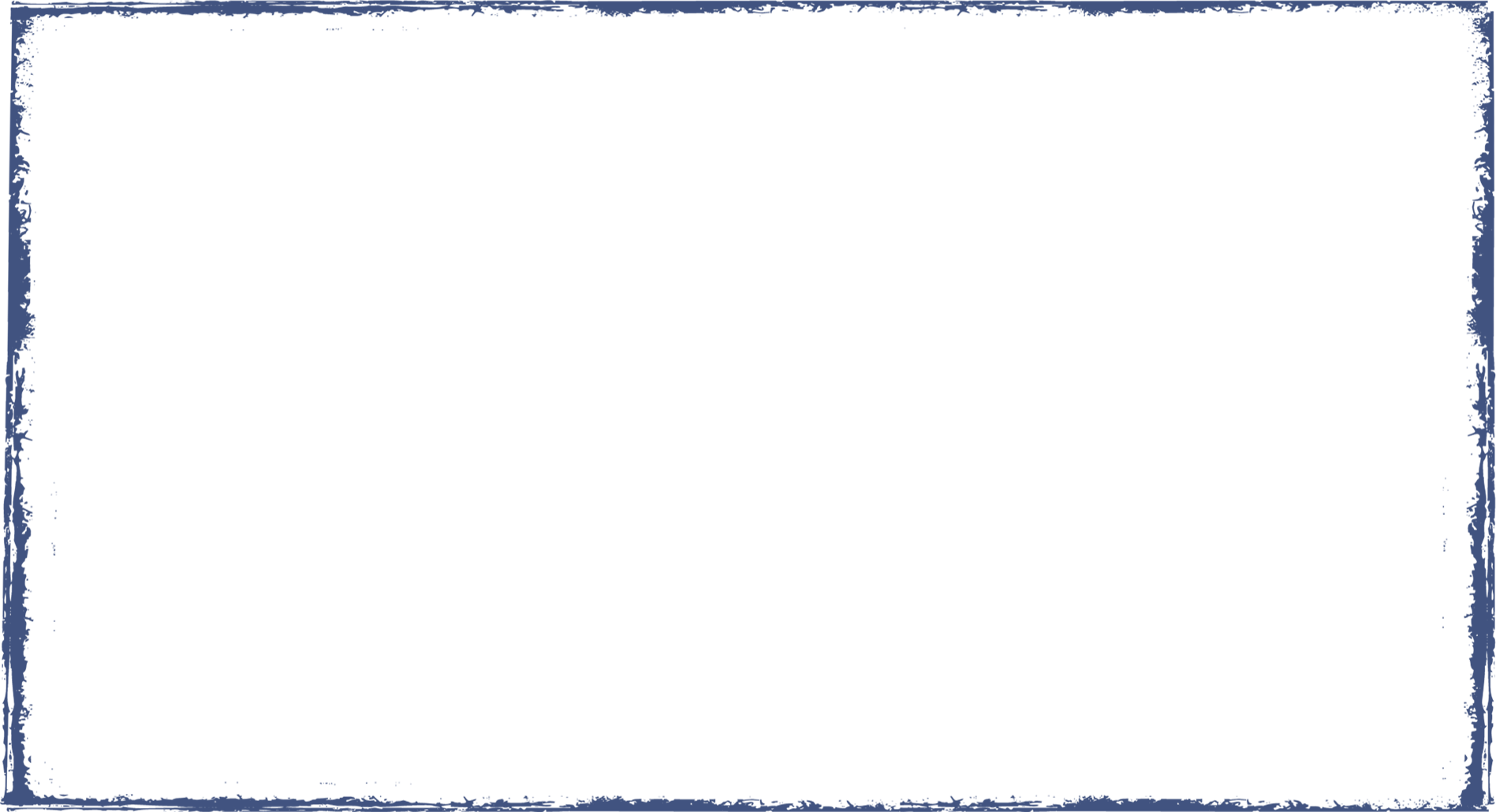 单击此处输入标题文本
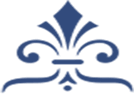 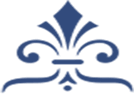 单击此处输入文本
点击此处更换文本58pic.com点击此处更换文本58pic.com点击此处更换文本58pic.com点击此处更换文本58pic.com点击此处更换文本58pic.com点击此处更换文本58pic.com点击此处更换文本58pic.com
50%
75%
90%
20%
单击此处输入文本
点击此处更换文本58pic.com点击此处更换文本58pic.com点击此处更换文本58pic.com点击此处更换文本58pic.com点击此处更换文本58pic.com点击此处更换文本58pic.com点击此处更换文本58pic.com
单击此处输入文本
点击此处更换文本58pic.com点击此处更换文本58pic.com点击此处更换文本58pic.com点击此处更换文本58pic.com点击此处更换文本58pic.com点击此处更换文本58pic.com点击此处更换文本58pic.com
输入标题
输入标题
输入标题
输入标题
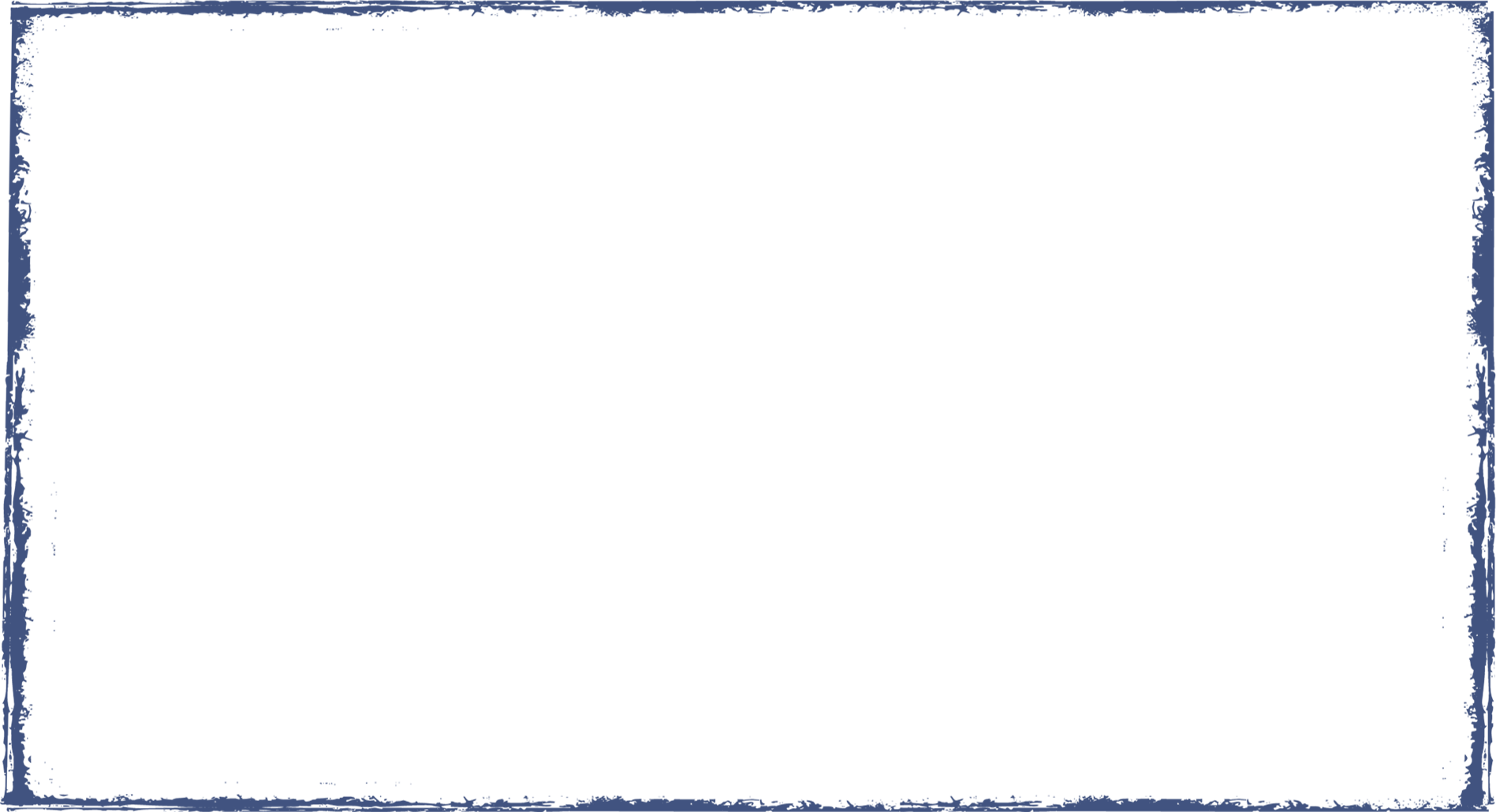 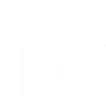 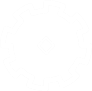 单击此处输入标题文本
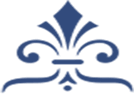 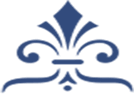 单击此处输入文本
点击此处更换文本58pic.com点击此处更换文本58pic.com点击此处更换文本58pic.com点击此处更换文本58pic.com点击此处更换文本58pic.com点击此处更换文本58pic.com点击此处更换文本58pic.com
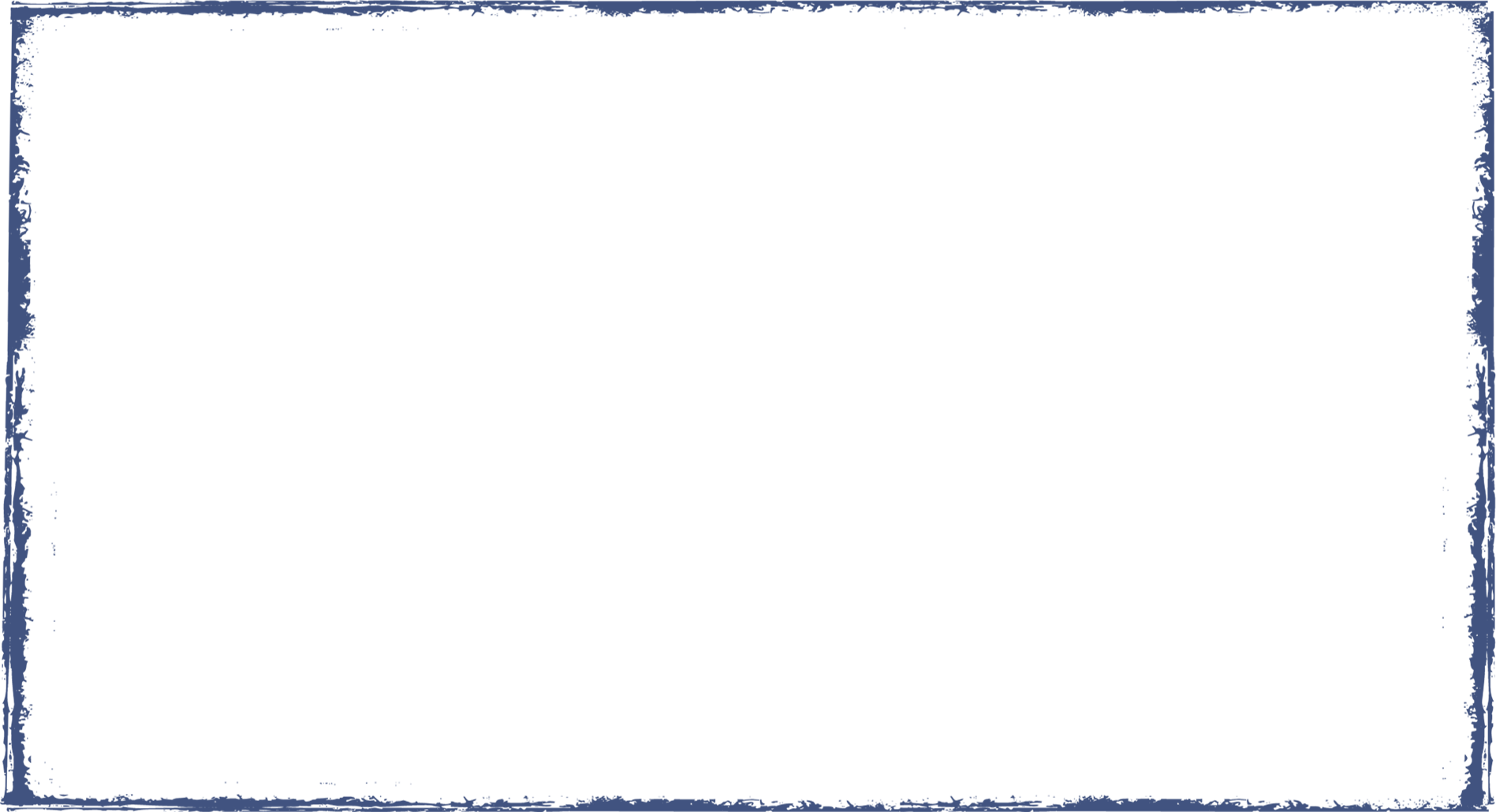 单击此处输入标题文本
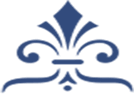 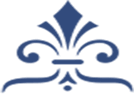 单击此处输入标题
点击此处更换文本58pic.com点击此处更换文本58pic.com点击此处更换文本58pic.com点击此处更换文本58pic.com
单击此处输入标题
点击此处更换文本58pic.com点击此处更换文本58pic.com点击此处更换文本58pic.com点击此处更换文本58pic.com
单击此处输入标题
点击此处更换文本58pic.com点击此处更换文本58pic.com点击此处更换文本58pic.com点击此处更换文本58pic.com
单击此处输入标题
点击此处更换文本58pic.com点击此处更换文本58pic.com点击此处更换文本58pic.com点击此处更换文本58pic.com
单击此处
输入标题
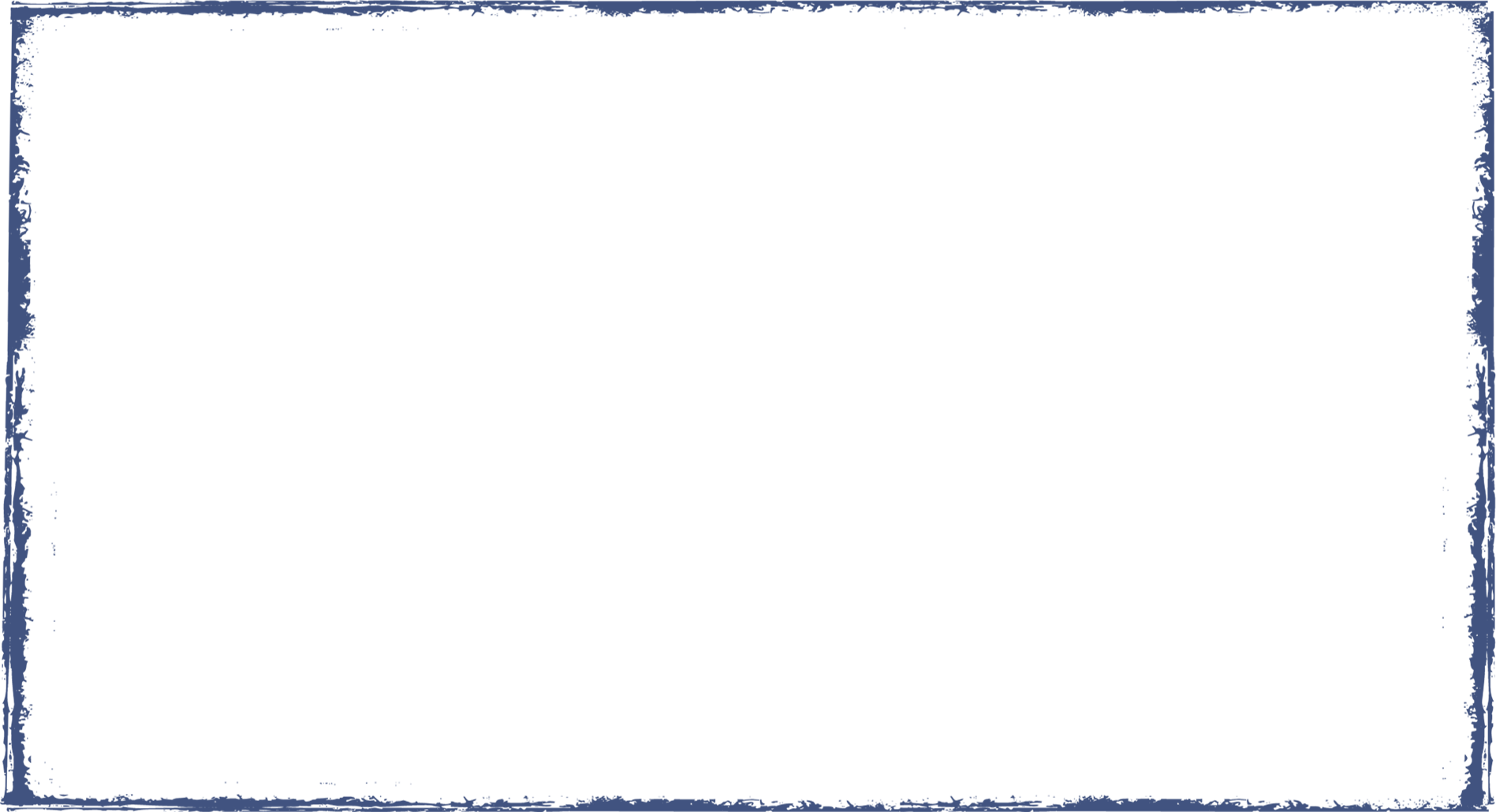 单击此处输入标题文本
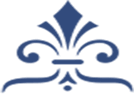 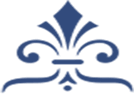 单击此处输入标题
点击此处更换文本58pic.com点击此处更换文本58pic.com点击此处更换文本58pic.com
单击此处输入标题
点击此处更换文本58pic.com点击此处更换文本58pic.com点击此处更换文本58pic.com
单击此处输入标题
点击此处更换文本58pic.com点击此处更换文本58pic.com点击此处更换文本58pic.com
单击此处输入标题
点击此处更换文本58pic.com点击此处更换文本58pic.com点击此处更换文本58pic.com
单击此处输入标题
点击此处更换文本58pic.com点击此处更换文本58pic.com点击此处更换文本58pic.com点击此处更换文本58pic.com点击此处更换文本58pic.com点击此处更换文本58pic.com点击此处更换文本58pic.com点击此处更换文本58pic.com点击此处更换文本58pic.com
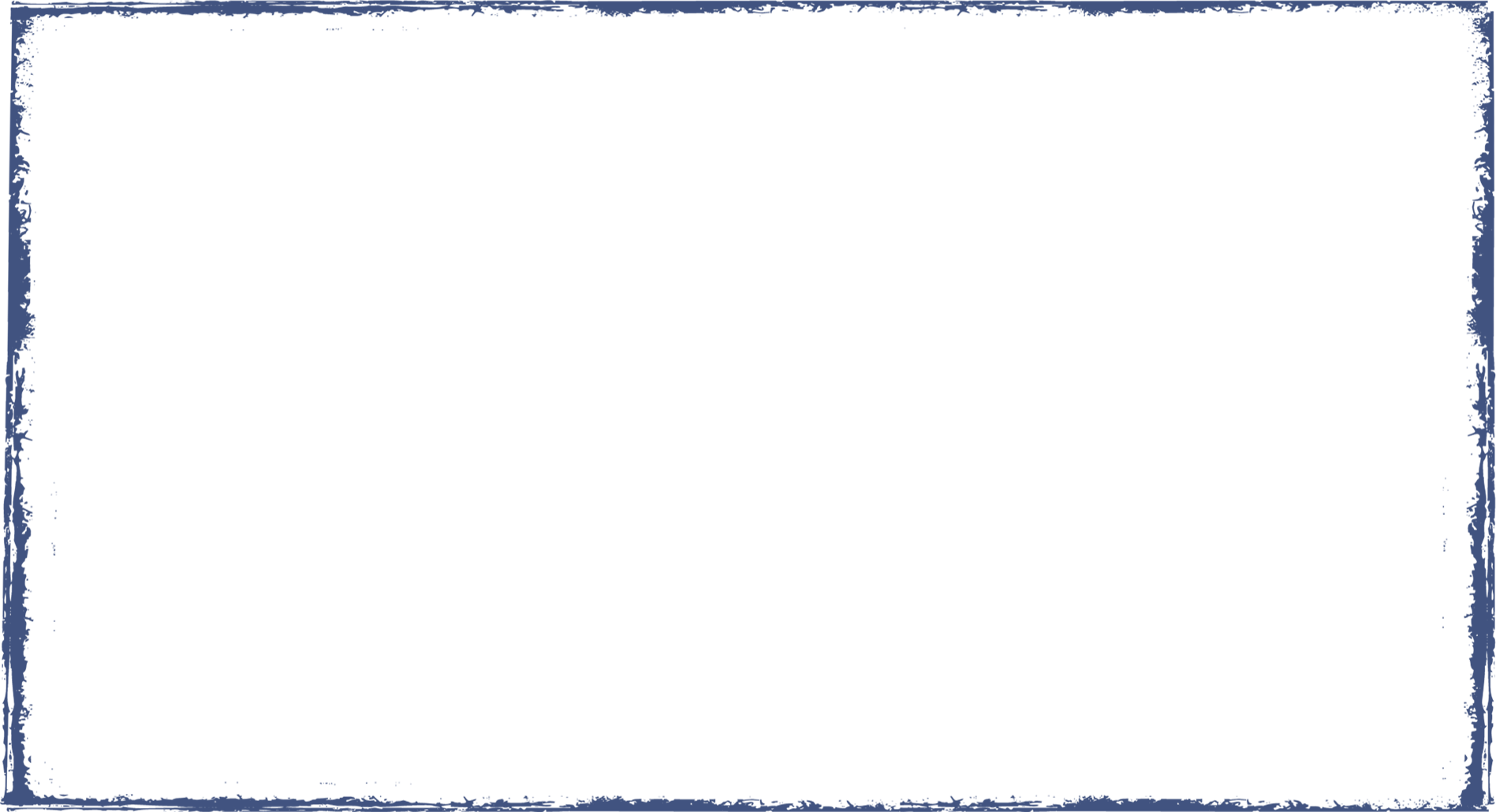 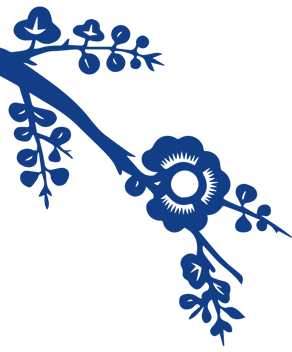 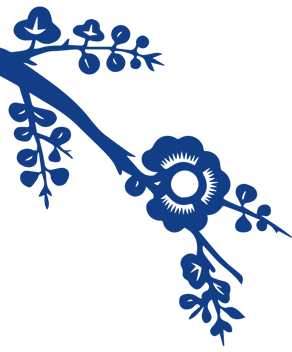 THANK YOU
For our ever-lasting friendship, send sincere blessings and warm greetings to my friends whom I miss so much.